Université de Biskra.
Faculté des Sciences et de la Technologie.
Département d’Architecture.
1ère Année Master
Matière: 	Initiations aux Détails et Corps d’Etat Secondaire
Enseignant: 	Benferhat Mohamed Ladaoui
Cours N°6: Plomberie et Assainissement
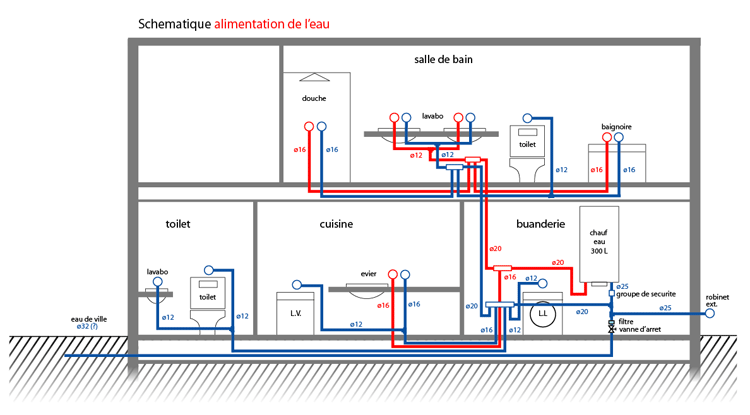 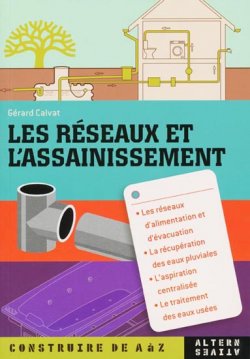 Année Universitaire 2018-2019
Les références:
Gérard Calvat
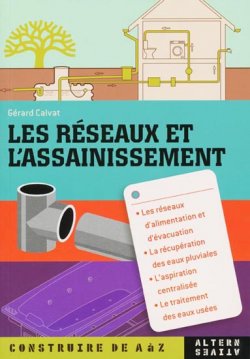 Alimentation en Eau Potable
Introduction
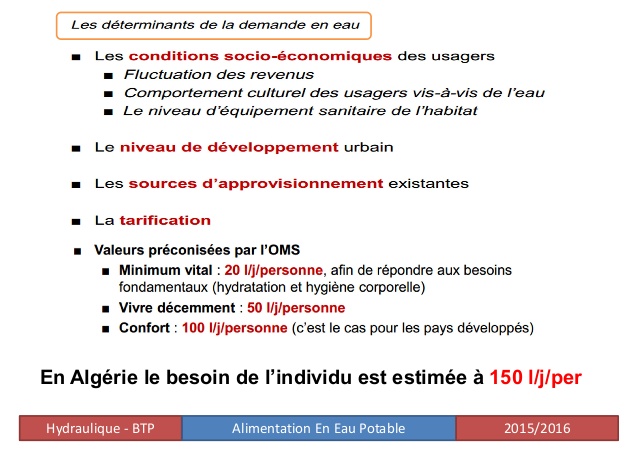 La plomberie Sanitaire:
La plomberie sanitaires, au sens où on les entend communément,         comprennent tous les organes, tous les appareils et tous les produits permettant l'alimentation, l'évacuation et l'utilisation de l'eau  et de gaz,  à l'intérieur des bâtiments d'habitation ou non, cette eau étant utilisée essentiellement pour des raisons d'hygiènes (nettoyage corporel...), pour des besoins naturels (boisson...), pour le nettoyage domestique (vaisselle...)…ECT.
L’Alimentation en eau:
On désigne par Alimentation en eau potable l’ensemble des systèmes de captage, L’Adduction, le traitement et le stockage, et la distribution de l’eau dans le but et de fournir l’eau aux consommateurs.
Le réseau d’acheminement de l’eau, de la source jusqu’au robinet
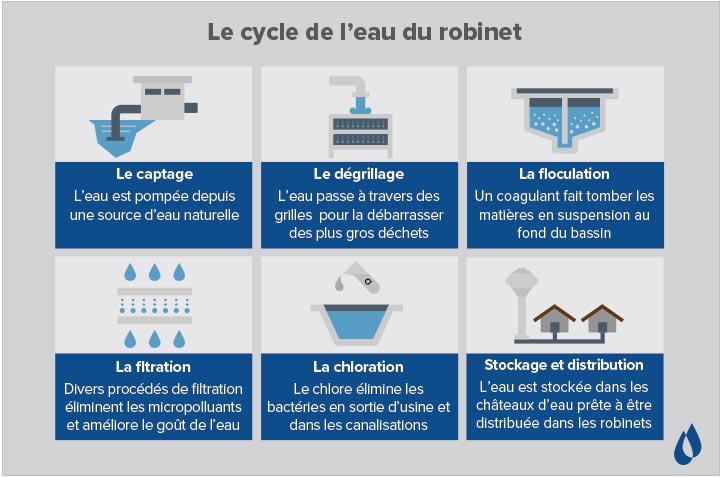 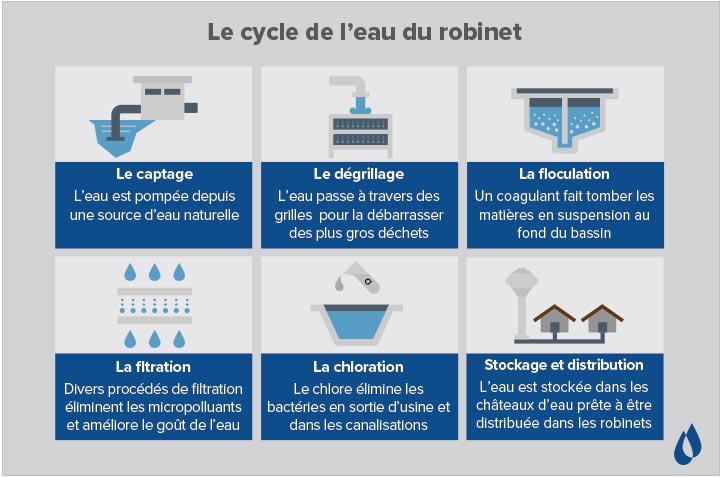 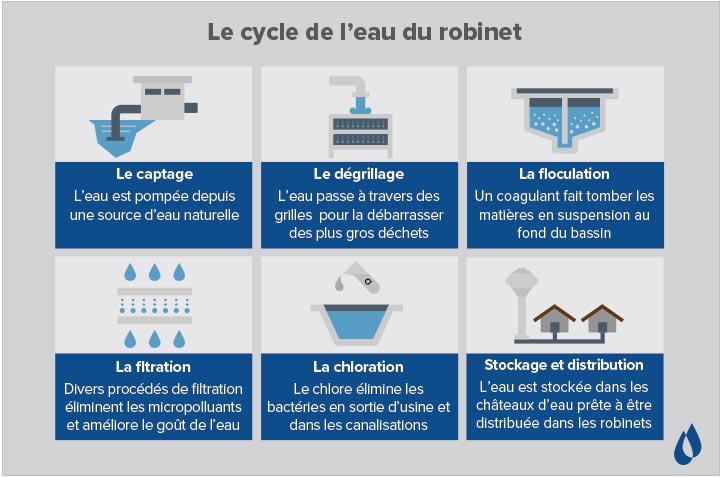 Le captage de l’eau : une fois que la qualité de l’eau a été contrôlée par une station d’alerte, un périmètre de sécurité est installé afin de commencer le pompage.
Le dégrillage et le tamisage : l’eau passe à travers des grilles plus ou moins fines qui vont la débarrasser de ses déchets.
La floculation et la décantation : grâce à l’ajout d’un coagulant, les matières en suspension se rassemblent en flocons, prennent du poids et vont s’échouer au fond des bassins.
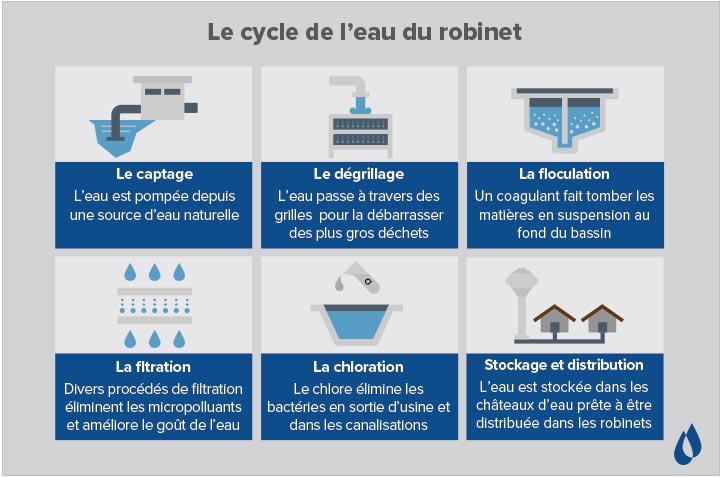 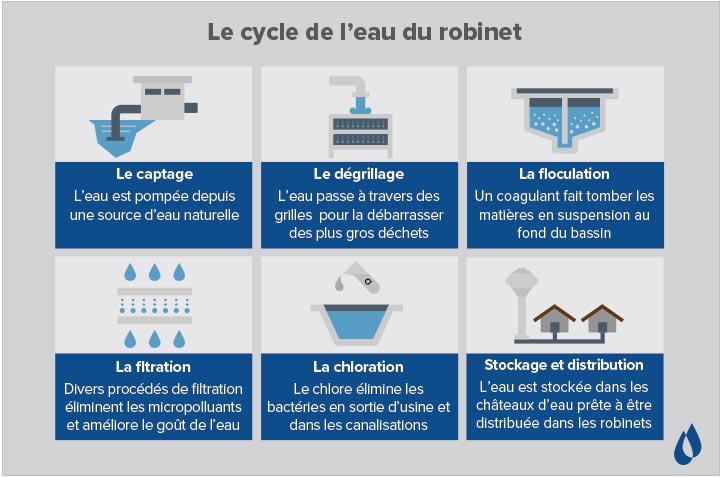 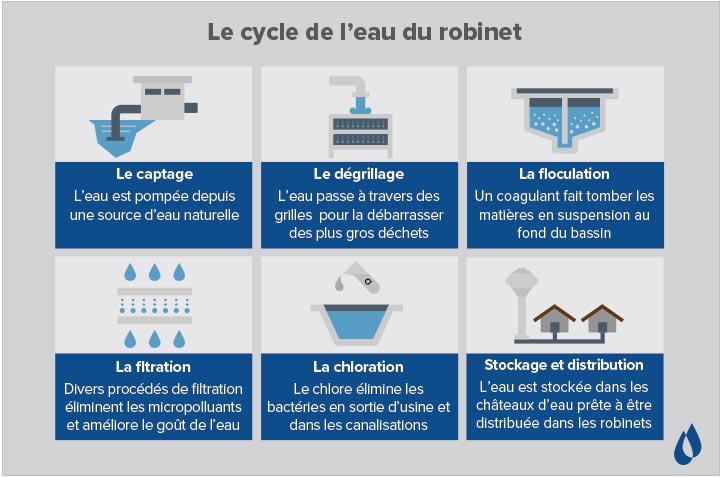 la filtration sur sable, l’ozonation, qui est un procédé bactéricide et antivirus, la filtration au charbon actif, qui retient des micropolluants et améliore la saveur. la chloration, c’est essentiellement l’antibactériologique :
l’eau une fois potable, elle est acheminée vers des châteaux d’eau des communes placés en hauteur pour y être stockée.
’eau est ensuite distribuée, et c’est là que nous intervenons, en ouvrant nos robinets, en prenant nos douches et en tirant nos chasses d’eau…
Stockage et Distribution
Captage de l’Eau
Dégrillage
Floculation
Filtration
Chloration
Traitement de l’eau
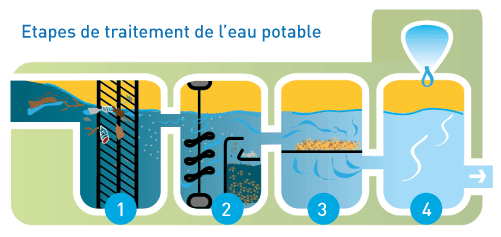 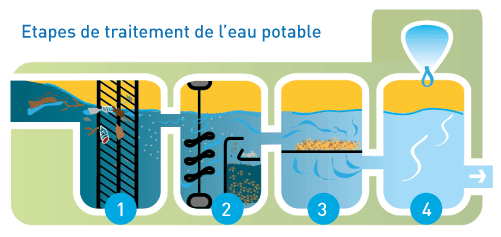 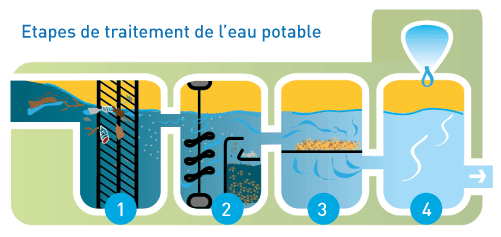 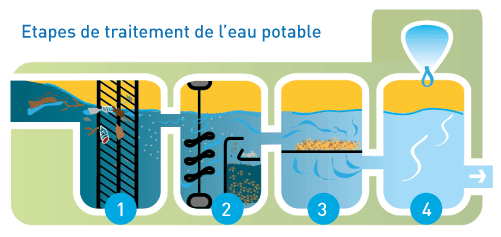 Dégrillage
Floculation
Filtration
Chloration
Stockage et Distribution
Captage de l’Eau
Dégrillage
Floculation
Filtration
Chloration
Sources d’eau Potable
Sources superficielles:
Sources profondes :
Eaux souterraines
Profondeurs 
Entre 5m et 15m
Profondeurs 
Plus de 15m
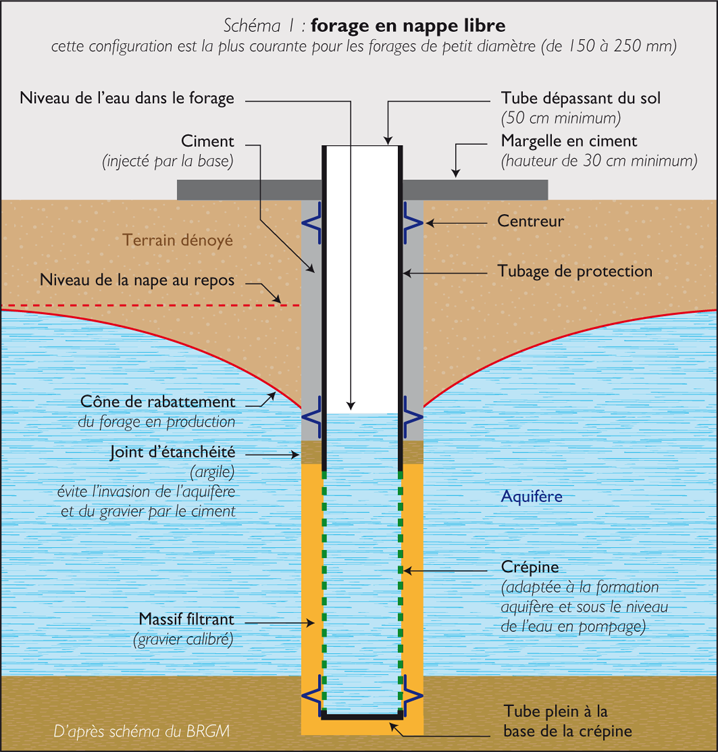 Rivières, Lacs,
Captage en réservoir:
Ex: Barrages
Forages
Puits
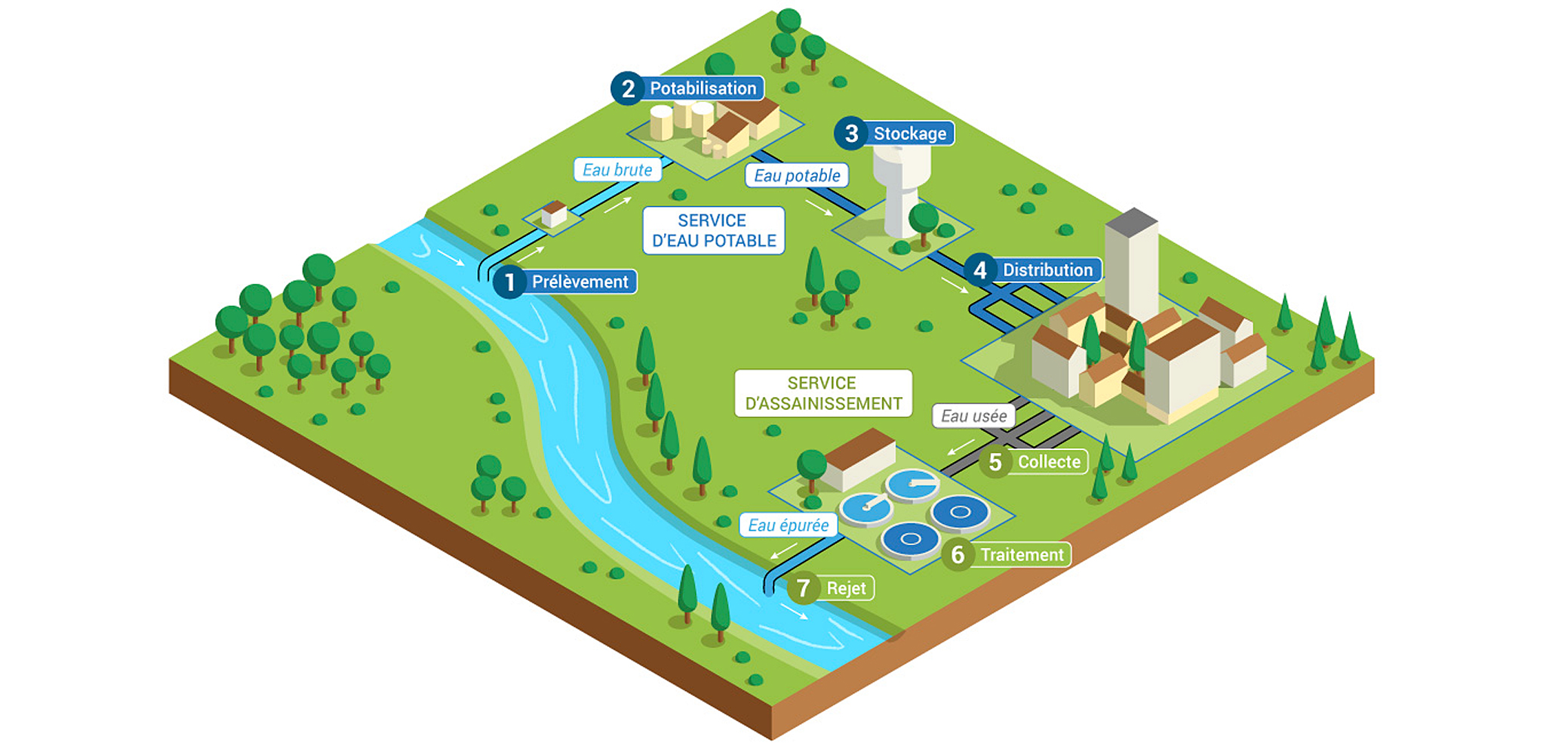 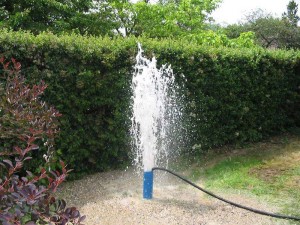 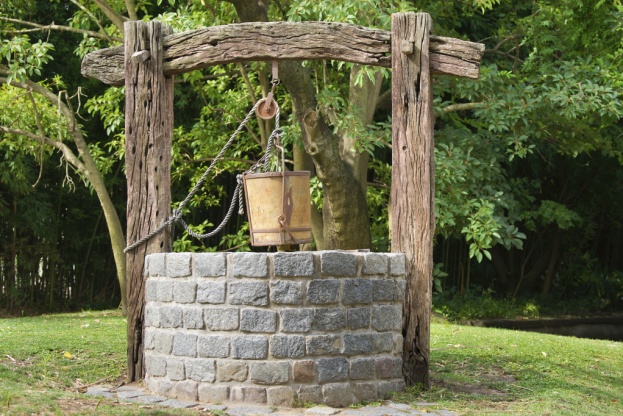 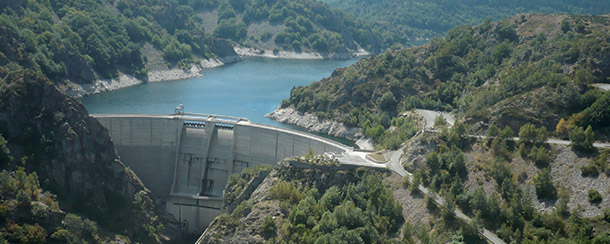 Captage de l’Eau
Dégrillage
Floculation
Filtration
Chloration
Stockage et Distribution
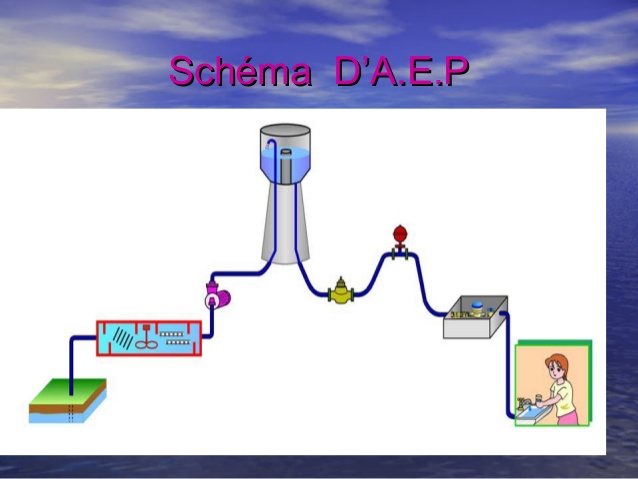 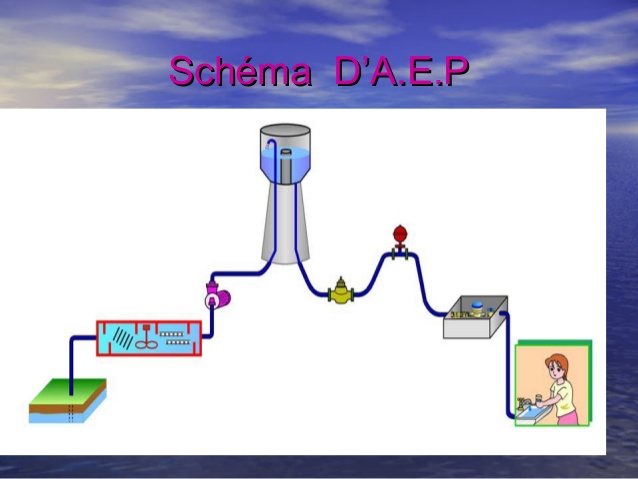 Stockage
Sans aucun Caché Architectural
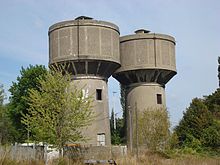 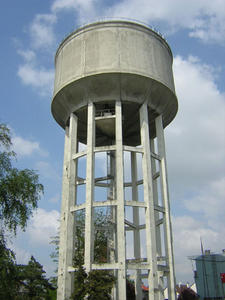 Avec un Caché Architectural
Très Particulier
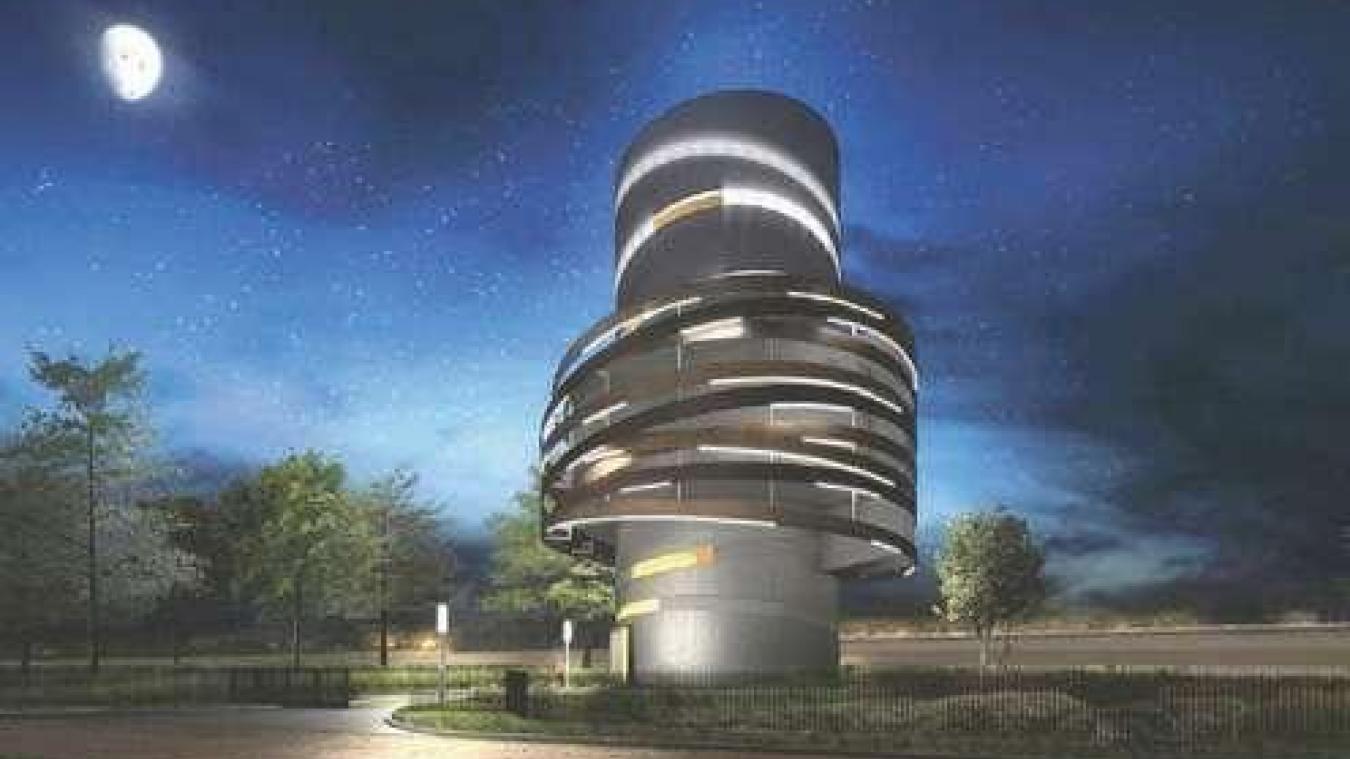 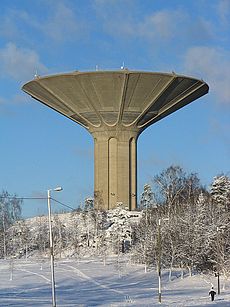 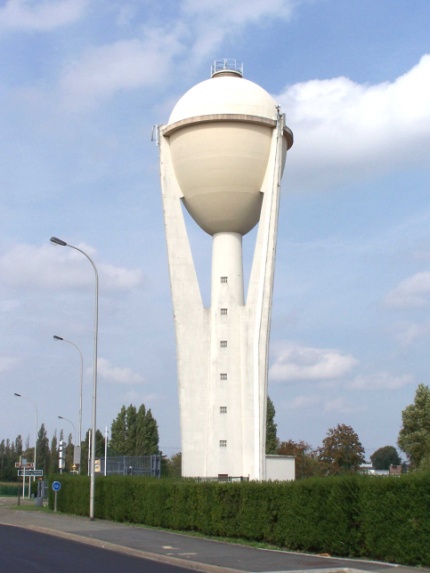 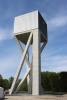 Captage de l’Eau
Dégrillage
Floculation
Filtration
Chloration
Stockage et Distribution
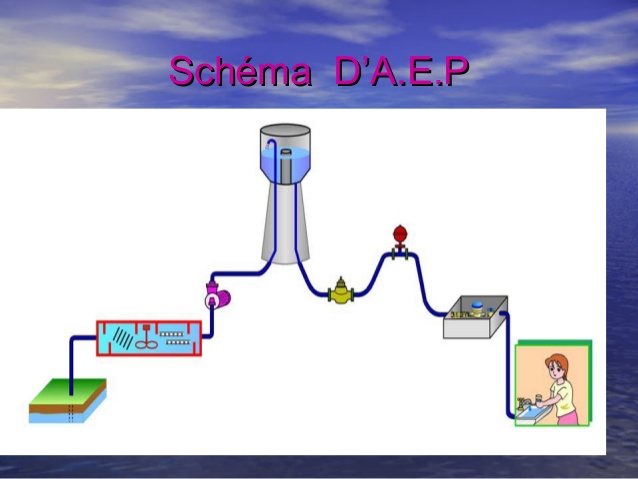 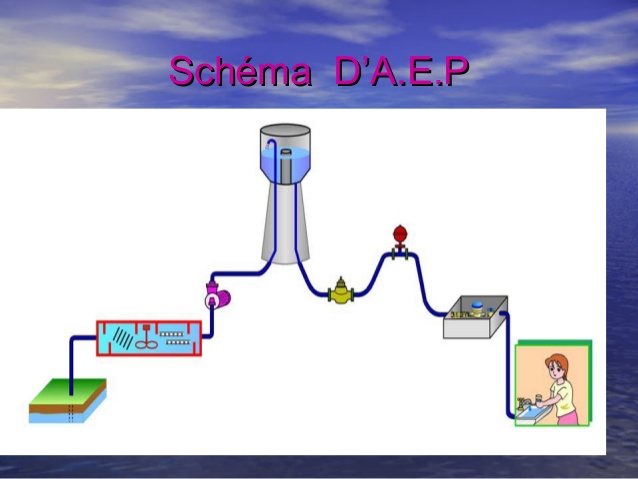 Distribution
Robinetterie
Les réseaux d’eau potable comportent des accessoires qui facilitent la maintenance.
Pour quel but?
Réguler les paramètres de l’écoulement de l’eau:
Débit.
Hauteur.
Pression
Aussi, la robinetterie permet de disposer de plusieurs points de puisage d’eau sur le réseau.
Captage de l’Eau
Dégrillage
Floculation
Filtration
Chloration
Stockage et Distribution
Distribution
Robinetterie
Les Vannes (Coupures de l’eau)
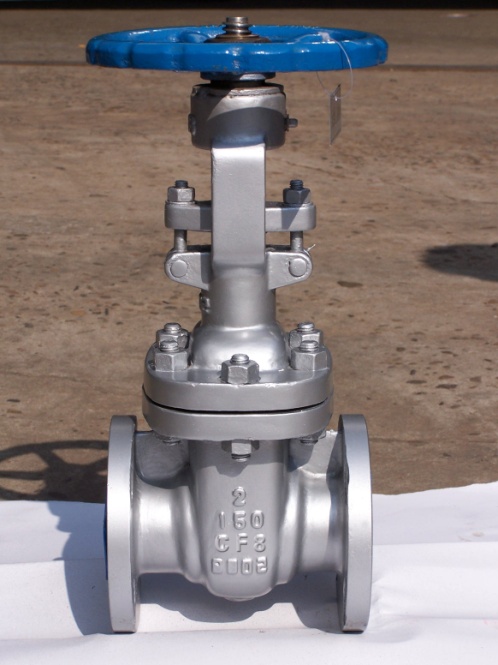 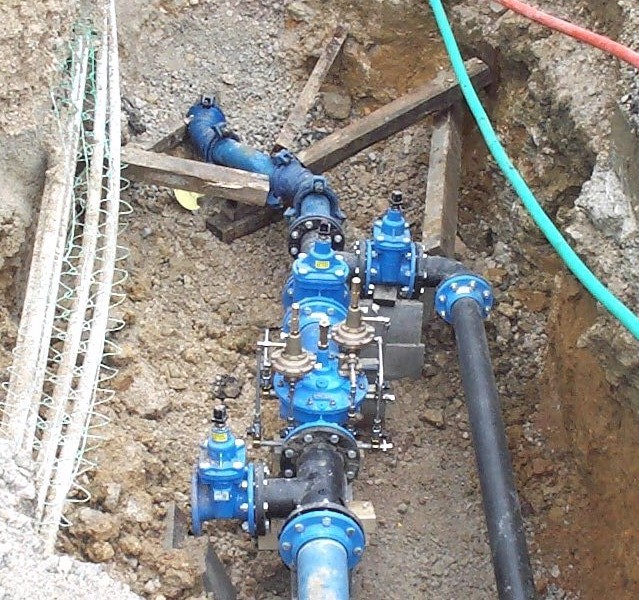 Captage de l’Eau
Dégrillage
Floculation
Filtration
Chloration
Stockage et Distribution
Distribution
Robinetterie
Les Vannes (Coupures de l’eau)
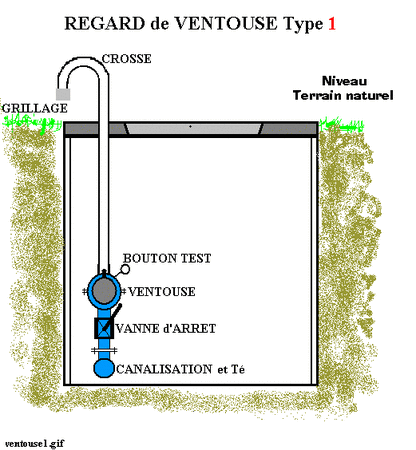 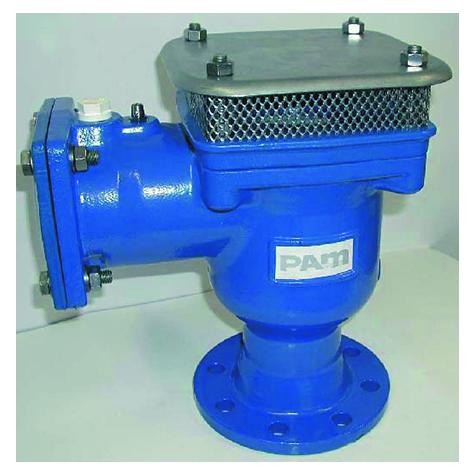 Les Ventouses (évacuation de l’air)
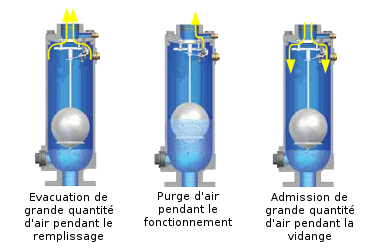 Captage de l’Eau
Dégrillage
Floculation
Filtration
Chloration
Stockage et Distribution
Distribution
Robinetterie
Les Vannes (Coupures de l’eau)
Les Ventouses (évacuation de l’air)
Les Vidanges.
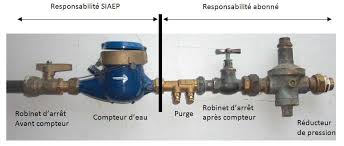 Captage de l’Eau
Dégrillage
Floculation
Filtration
Chloration
Stockage et Distribution
Distribution
Robinetterie
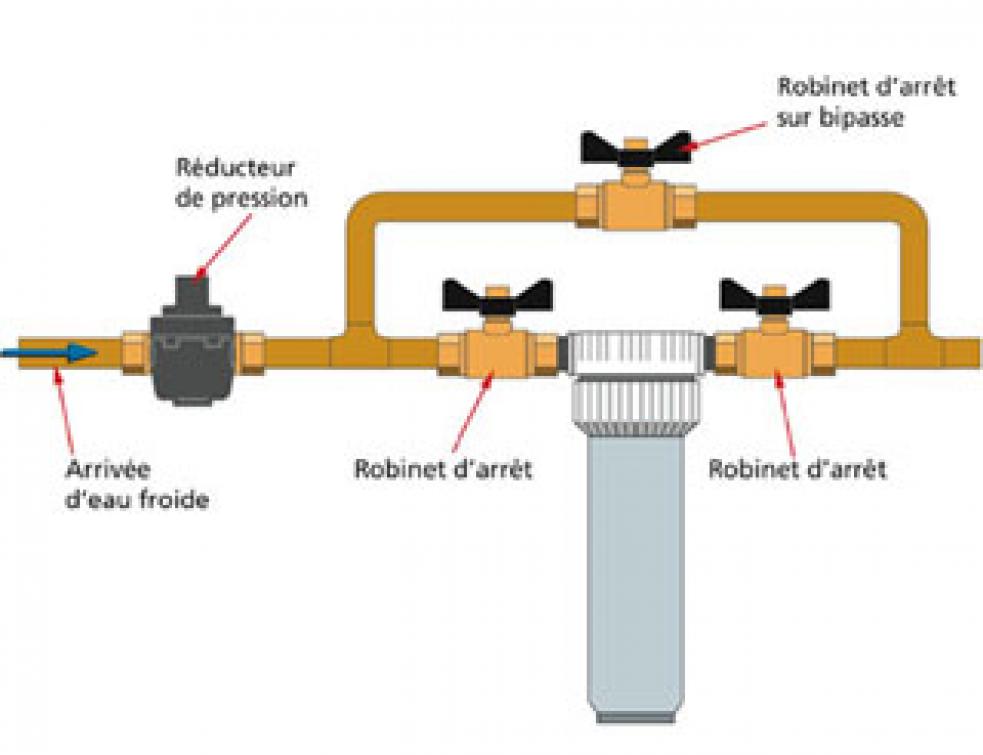 Les Vannes (Coupures de l’eau)
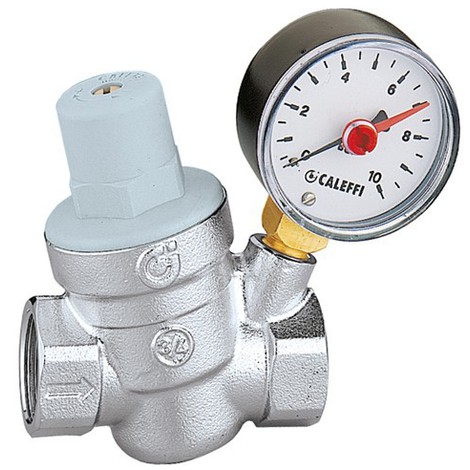 Les Ventouses (évacuation de l’air)
Les Vidanges.
Les Régulateurs de Pressions, de Débit ou de Niveau
H = z + P/(Ro*g) + V²/(2g).
où H représente la charge (ici en m de colone d'eau). C'est à dire l'énergie de l'eau.
le terme Z représente l'altitude (en m) ; 
le terme P/(Ro*g) désigne la pression exprimée en m de colone d'eau (P est la pression en pascal, Ro la masse volumique de l'eau en kg/m3 et g l'accélération de la pesanteur.
Le terme v²/(2g) représente l'énergie cinétique de l'eau exprimée également en mètres de colonne d'eau.
Captage de l’Eau
Dégrillage
Floculation
Filtration
Chloration
Stockage et Distribution
Distribution
Robinetterie
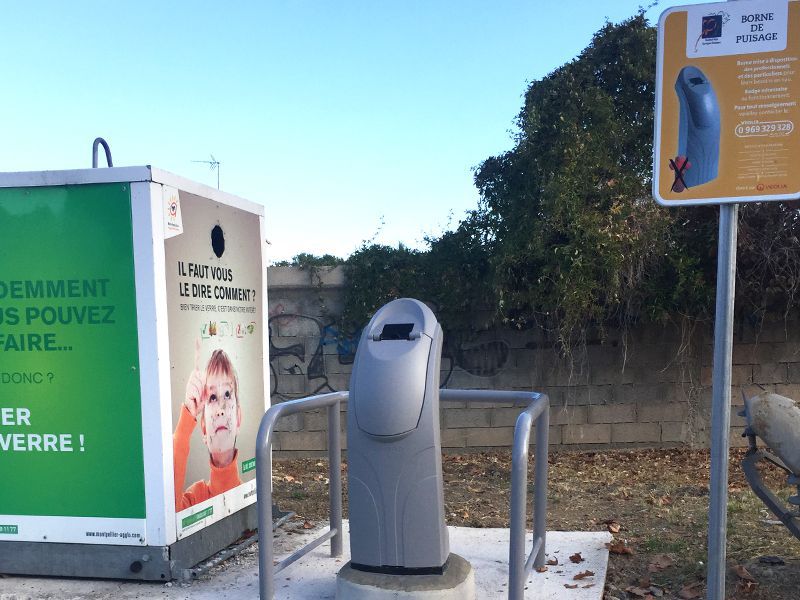 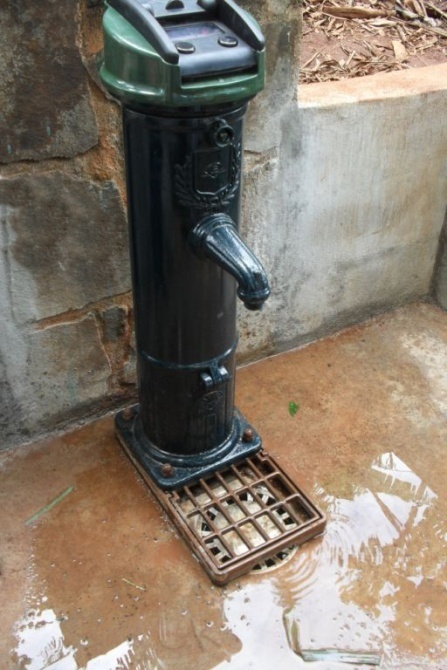 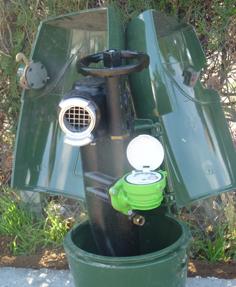 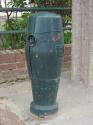 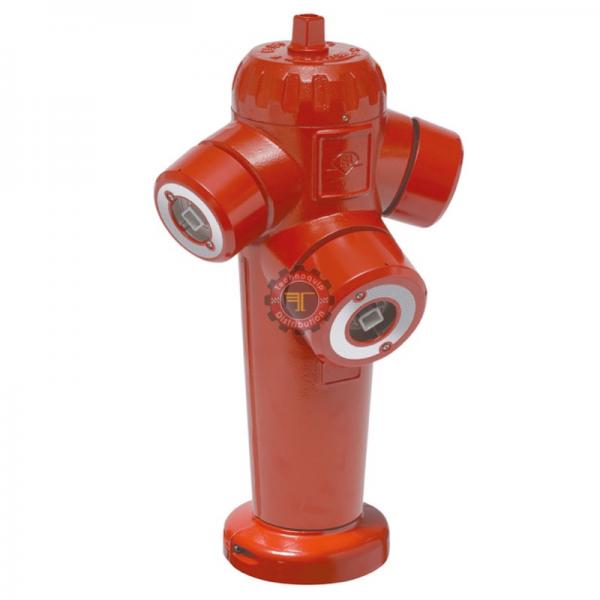 Les Vannes (Coupures de l’eau)
Les Ventouses (évacuation de l’air)
Les Vidanges.
Les Régulateurs de Pressions, de Débit ou de Niveau
Les Poteaux Incendies, les Bornes de puisage
Captage de l’Eau
Dégrillage
Floculation
Filtration
Chloration
Stockage et Distribution
Distribution
Réseaux
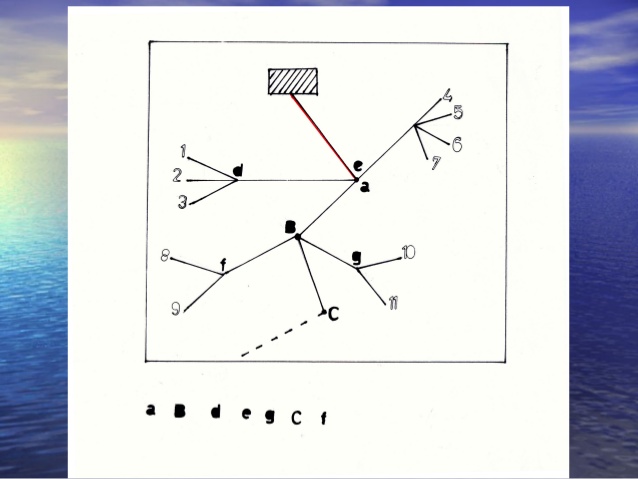 Réseau Ramifié
Réseau Maillé
L’eau circule dans un seul sens.
Avantages:
Un nombre réduit de Canalisation (économique)
Inconvénients:
Pénalisation des différentes ramification en cas de rupture de la principale canalisation
Captage de l’Eau
Dégrillage
Floculation
Filtration
Chloration
Stockage et Distribution
Distribution
Réseaux
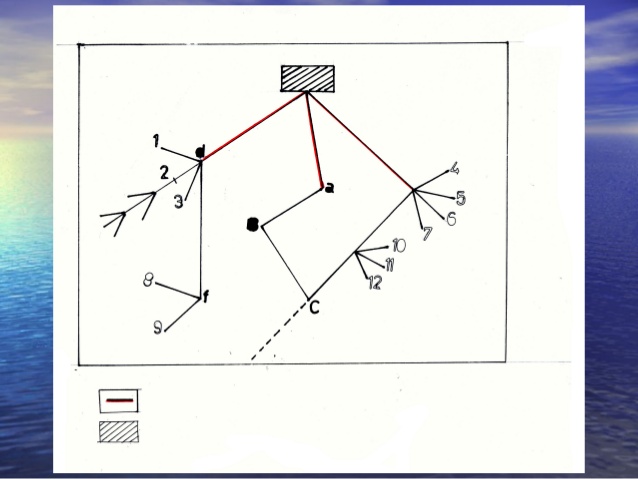 Réseau Ramifié
Réseau Maillé
L’eau circule dans un seul sens.
L’eau circule dans plusieurs sens.
Avantages:
Avantages:
Un nombre réduit de Canalisation (économique)
En cas de rupture de l’une des Canalisation principales, il n’y aura pas de perturbation des canalisations secondaires et tertiaires
Inconvénients:
Inconvénients:
Pénalisation des différentes ramification en cas de rupture de la principale canalisation
Un nombre élevé de canalisations principales
Captage de l’Eau
Dégrillage
Floculation
Filtration
Chloration
Stockage et Distribution
Distribution
Réseaux
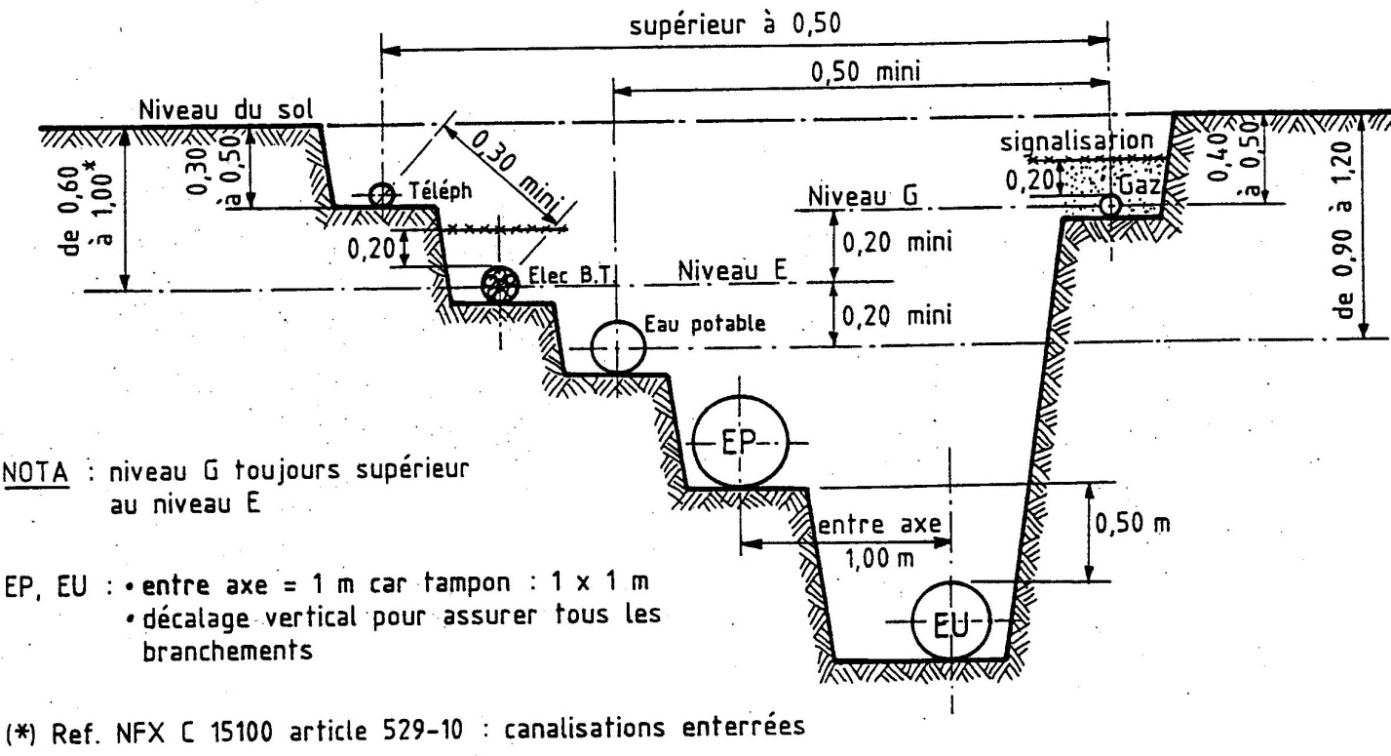 Les canalisations doivent être réalisées sous les trottoirs pour faciliter l’intervention en cas de panne.





Les canalisations doivent être enterrées à une profondeur minimale de 1m pour éviter le gel de l’eau dans les conduites en périodes hivernales.
Captage de l’Eau
Dégrillage
Floculation
Filtration
Chloration
Stockage et Distribution
Distribution
Réseau Intérieur
Maison Individuelle
Bâtiment
Réseau Intérieur
Maison Individuelle
Bâtiment
Robinet d’arrêt avant compteur
Conduite publique
Compteur
Compteur
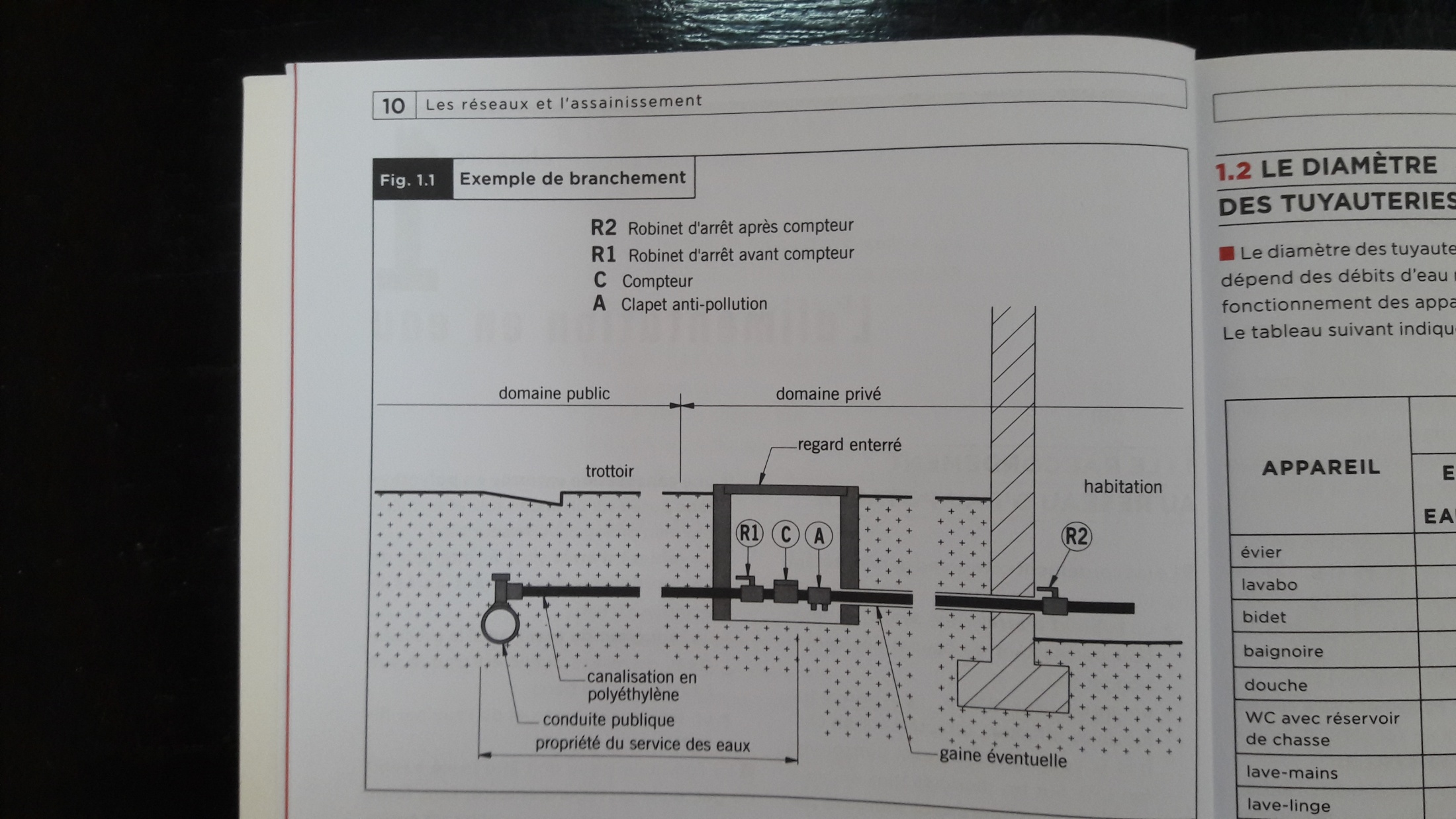 Clapet anti-pollution
Avec Purgeur
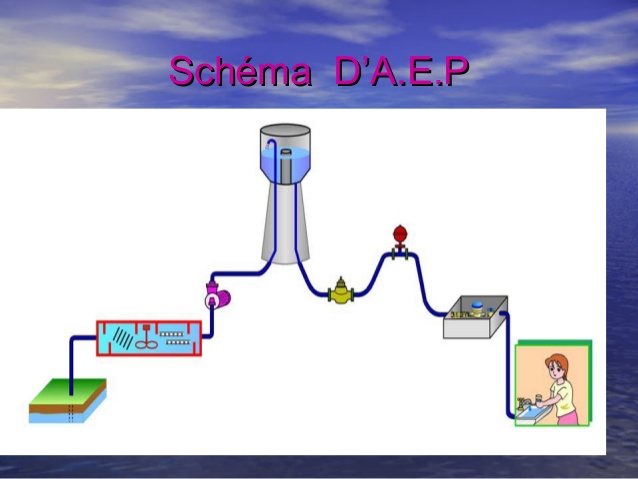 Créer une boite d’évacuation liée au réseau d’assainissement p
Réseau Intérieur: Principes de distribution Intérieure
La distribution Intérieure peut être réaliser
En apparent
Enrobé
En apparent
Dissimulé accessible
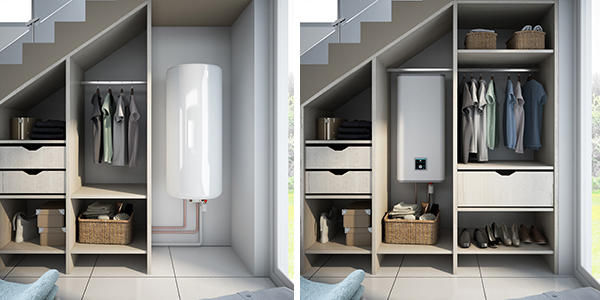 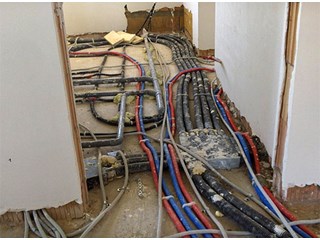 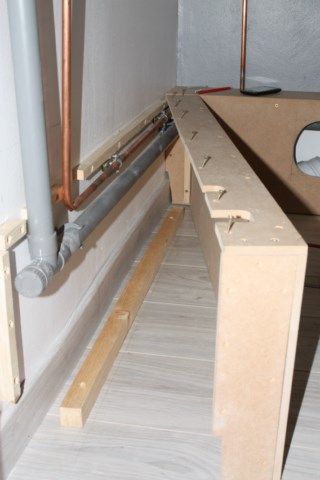 Exemple: Garage
Enrobé dans l’épaisseur d’une Dalle; exemple: dallage sur terre-plein
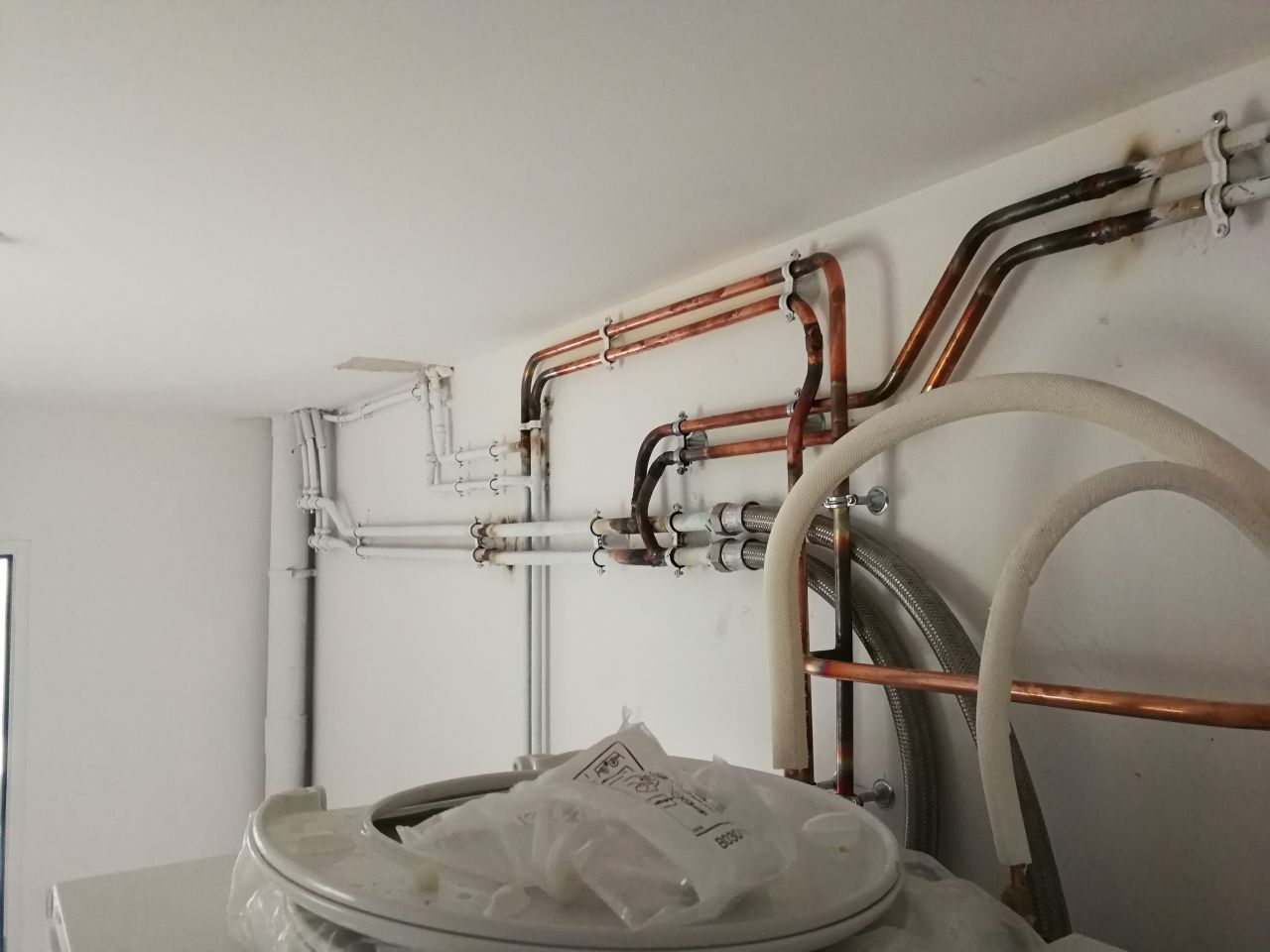 Enrobé dans l’épaisseur d’une forme au dessus d’une Dalle; porteuse
Réseau Intérieur:
Modes de Distribution de l’eau à l’intérieur d’une maison individuelle
Distribution par Pieuvre
Distribution 
Par Piquage
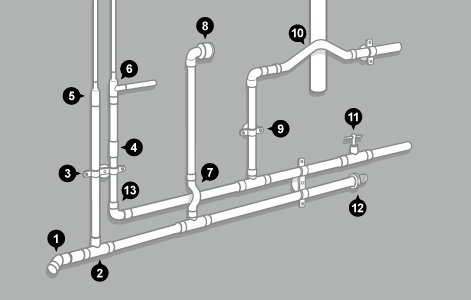 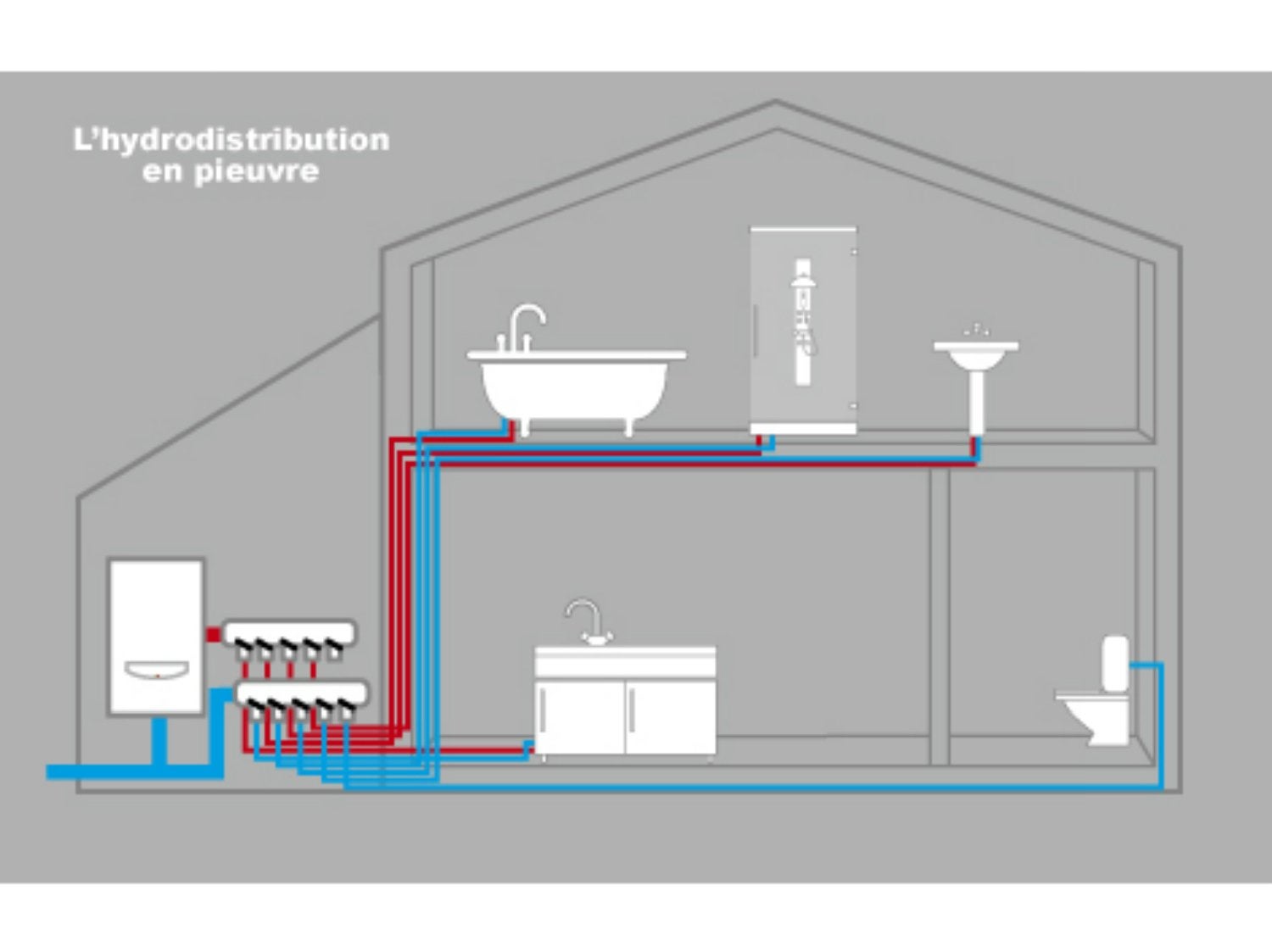 Réseau Intérieur
Maison Individuelle
Bâtiment
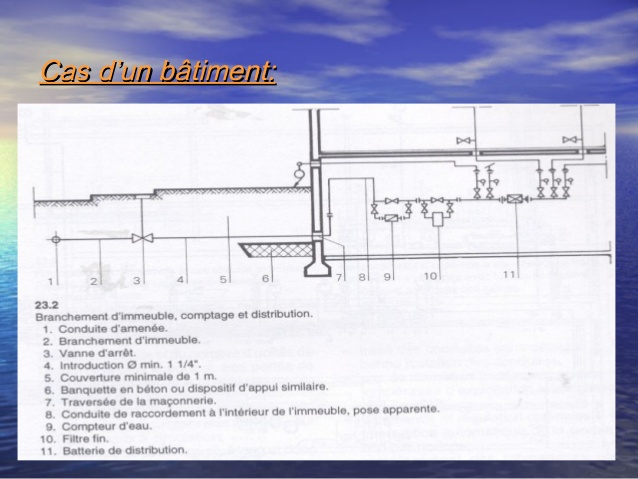 Compteur
Conduite de raccordement 
À l’intérieur de l’Immeuble
Batterie de
 Distribution
Conduite principale
Réseau Intérieur
Maison Individuelle
Bâtiment
La distribution verticale se fait à travers une colonne montante
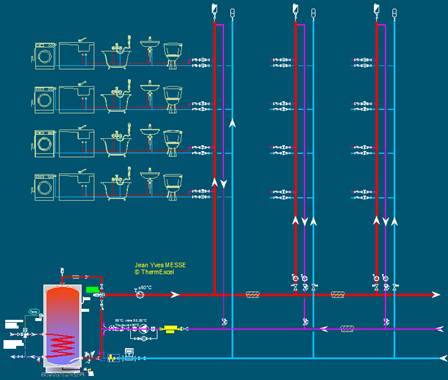 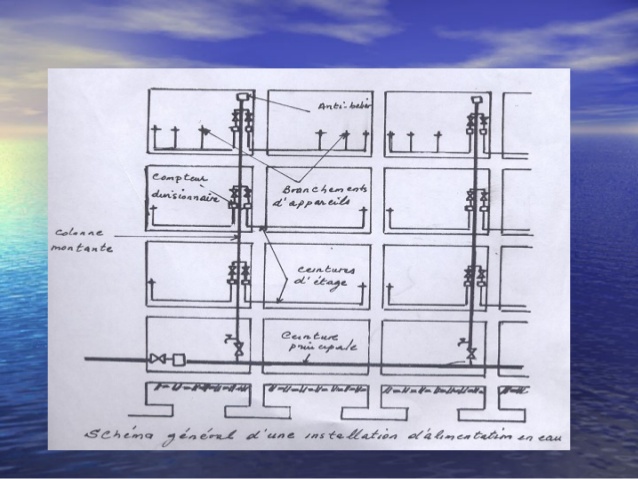 Réseau Intérieur
Maison Individuelle
Bâtiment
Modes de Distribution de l’eau à l’intérieur d’un Immeuble
Distribution 
Mixte avec réservoir surélevé
Distribution en 
Parapluie
Distribution en Chandelle
Distribution en Circuit Fermé
Distribution Avec
nourrice
Distribution 
Mixte
Modes de Distribution de l’eau à l’intérieur d’un Immeuble
Distribution Mixte avec  réservoir surélevé
Distribution en 
Parapluie
Distribution en Chandelle
Distribution en Circuit Fermé
Distribution Avec
nourrice
Distribution 
Mixte
Ce système se constitue essentiellement d’une canalisation principale, à partir de laquelle partent les autres canalisations
Avantages:

Un réseau simple et peu coûteux
Champ d’Utilisation:

Maison Unifamiliales.
Ateliers
Inconvénients:

Difficile d’isoler une Conduite
En cas d’intervention, il n’y pas d’eau pour les reste des utilisateurs.
À la fin de la conduite, une pression irrégulière
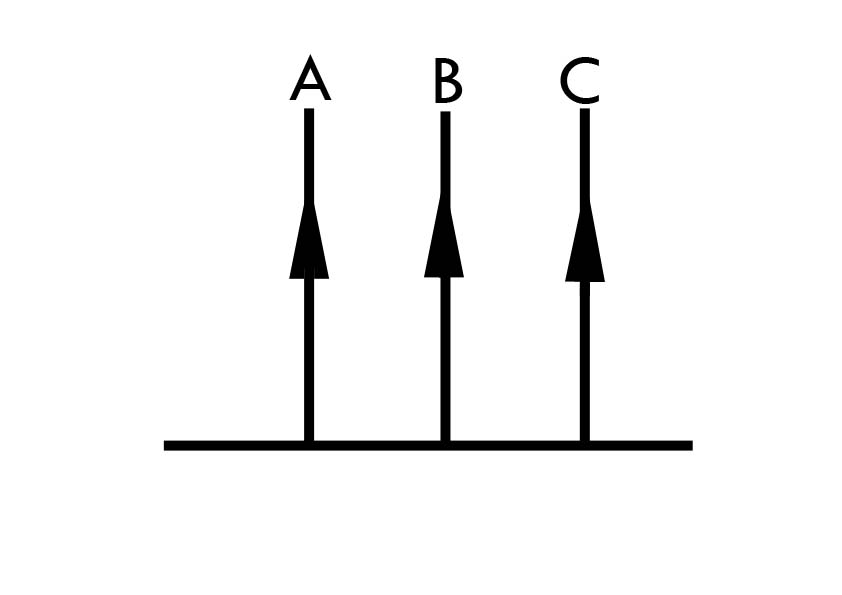 Solution:
Actuellement avec l’Introduction de robinets d'arrêt avec purgeur 
   répartis judicieusement sur le réseau permettent d'éventuelles interventions sur l'une ou l'autre des conduites.
Colonne 
montante
Modes de Distribution de l’eau à l’intérieur d’un Immeuble
Distribution Mixte avec  réservoir surélevé
Distribution en 
Parapluie
Distribution en Chandelle
Distribution en Circuit Fermé
Distribution Avec
nourrice
Distribution 
Mixte
Inconvénients:

Réseau coûteux.

Les robinets d’arrêt et les compteurs sont difficile à réparer
La canalisation principale est sous forme de boucle (ceinture), à partir de laquelle  démarre les différentes conduites. Dont chacune peut servir plusieurs points d’eau
Avantages:

Régularité de la distribution d’eau

Possibilité d’isoler une dérivation sans perturber le reste
Champs d’utilisation:

Distributions de moyenne importance : immeubles 
à 3 ou 4 

  appartements par étage, usines, écoles, etc.…
Selon la conformation de l'immeuble, la boucle est disposée :
horizontalement en sous-sol 
en vide sanitaire ,en caniveau 
ou en faux plafond.

- verticalement.
Dans certains immeubles, on combine parfois une boucle verticale avec une boucle horizontale.
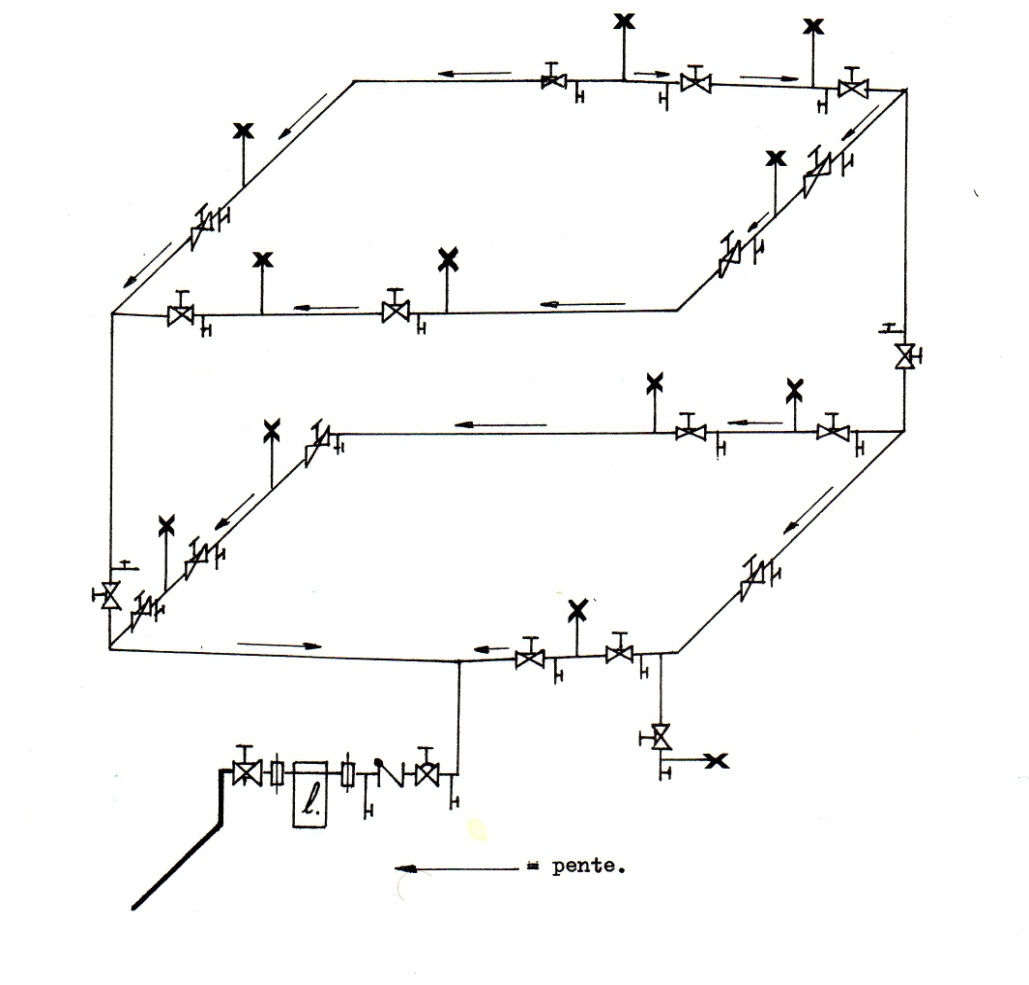 Modes de Distribution de l’eau à l’intérieur d’un Immeuble
Distribution Mixte avec  réservoir surélevé
Distribution en 
Parapluie
Distribution en Chandelle
Distribution en Circuit Fermé
Distribution Avec
nourrice
Distribution 
Mixte
Dans ce système, l’eau monte jusqu’au dernier étage. A partir du dernier niveau on commence à distribuer l’eau.
Ce système est utilisé lorsque la pression n’atteint les derniers niveaux
Colonne 
descendante
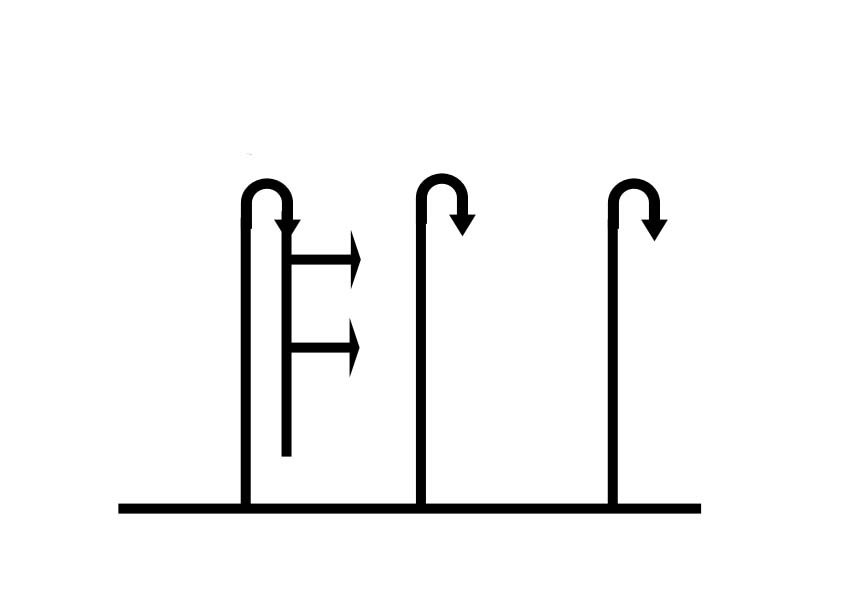 Colonne 
D’étages
Conduite 
principale
Modes de Distribution de l’eau à l’intérieur d’un Immeuble
Distribution Mixte avec  réservoir surélevé
Distribution en 
Parapluie
Distribution en Chandelle
Distribution en Circuit Fermé
Distribution Avec
nourrice
Distribution 
Mixte
La nourrice est une courte conduite, de section importante, se place dans un local accessible, elle porte tout les robinets d’arrêt, les compteurs, les purgeurs et les clapets.
Avantages:

On peut Isoler n’importe quelle conduite qu’on veut, sans perturber aucune autre conduite.
Inconvénients:

Elle est très couteuse
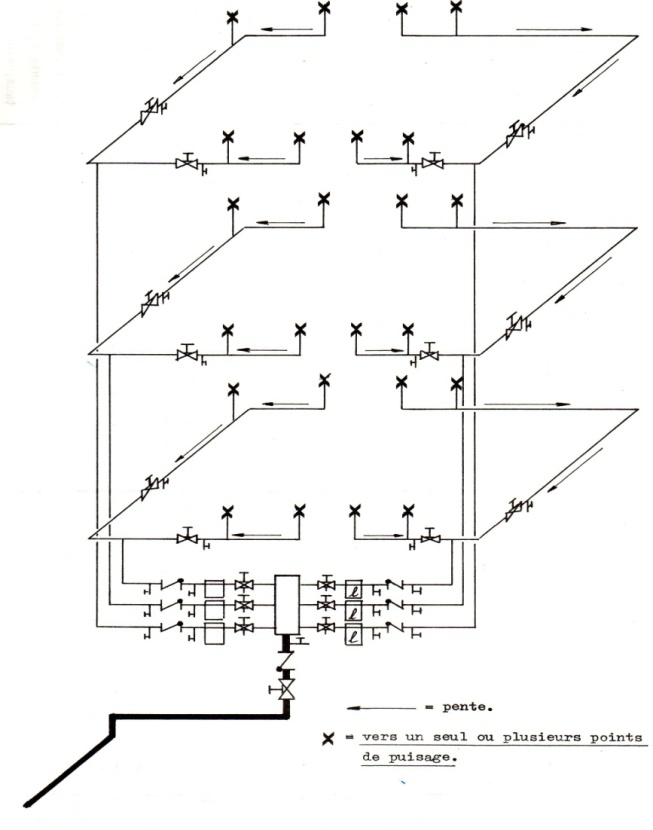 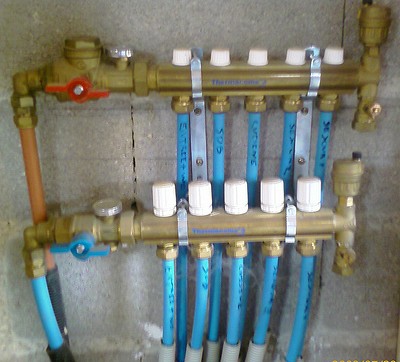 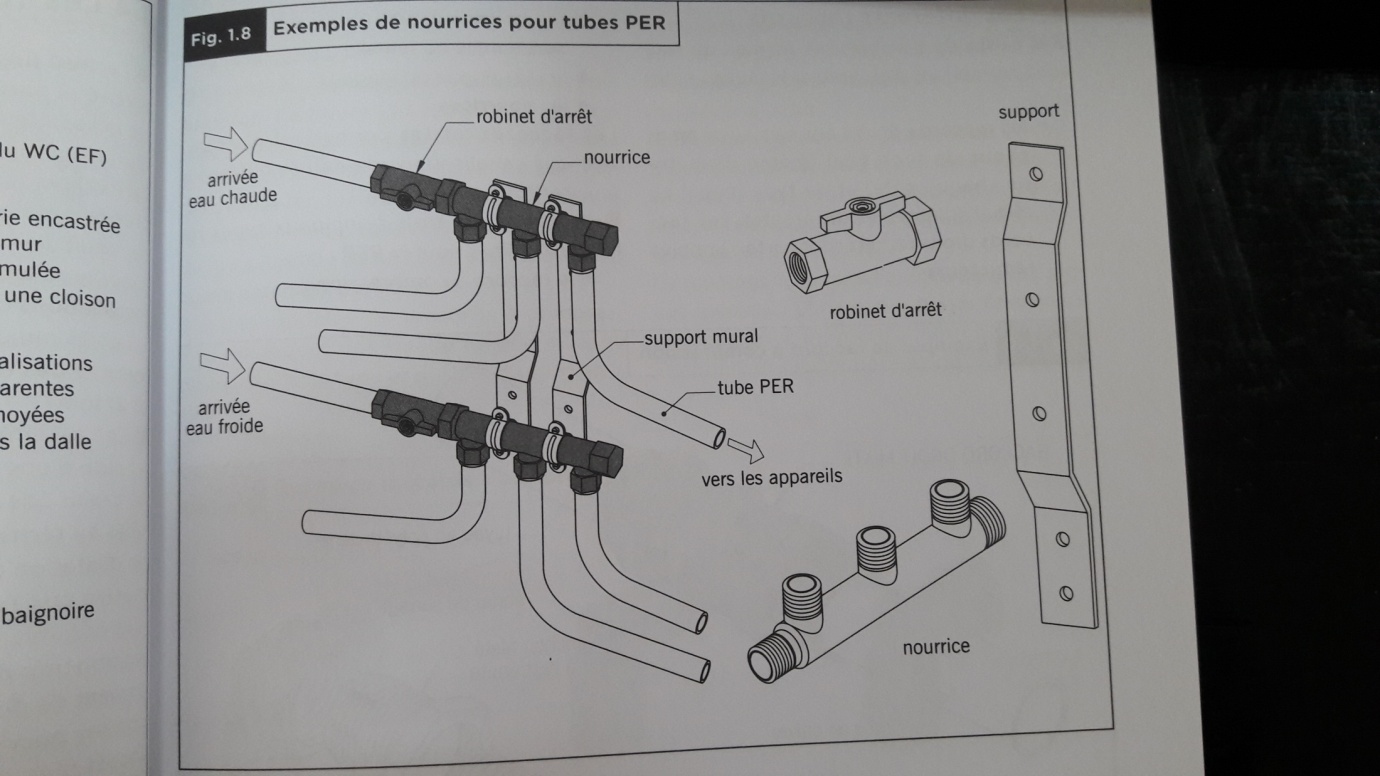 Modes de Distribution de l’eau à l’intérieur d’un Immeuble
Distribution Mixte avec  réservoir surélevé
Distribution en 
Parapluie
Distribution en Chandelle
Distribution en Circuit Fermé
Distribution Avec
nourrice
Distribution 
Mixte
Ce système est recommandé pour les Immeubles de grande hauteur.
Il faut réserver un endroit pour les appareils, car la hauteur est très importante, et la pression devient très faible
Ce système peut poser un problème de confort acoustique
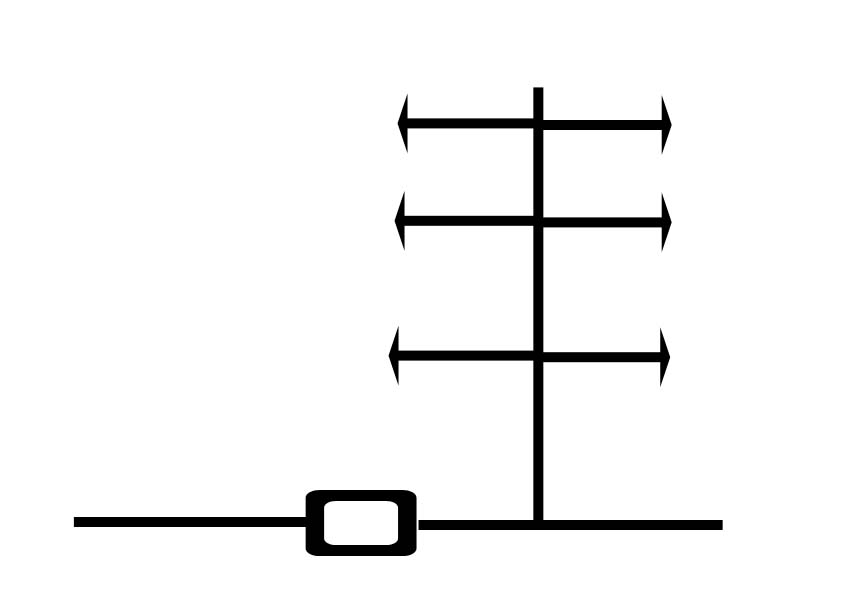 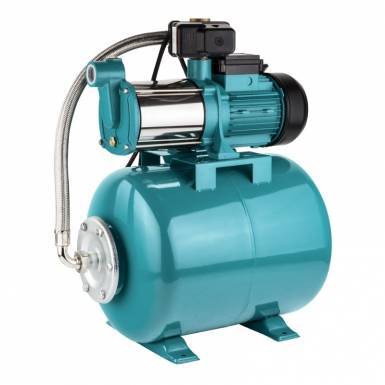 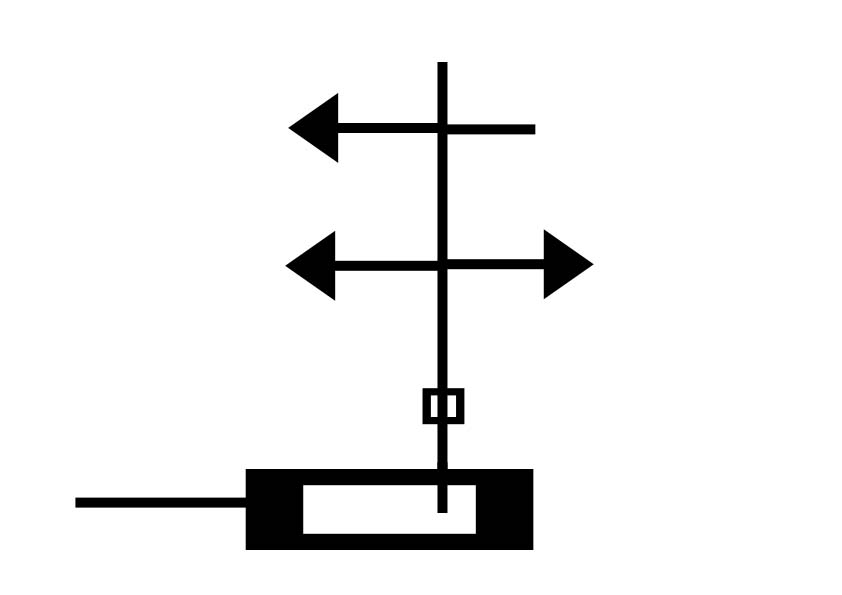 Suppresseur
C.A.
Modes de Distribution de l’eau à l’intérieur d’un Immeuble
Distribution Mixte avec  réservoir surélevé
Distribution en 
Parapluie
Distribution en Chandelle
Distribution en Circuit Fermé
Distribution Avec
nourrice
Distribution 
Mixte
Ce système se base sur la présence d’un réservoir d’eau, placé au dessus de l’immeuble (à la terrasse).
Ce réservoir alimente le colonne montante.
En cas de manque de pression, il est recommandé d’installer des réservoirs intermédiaires tout les 10 à 15 étages
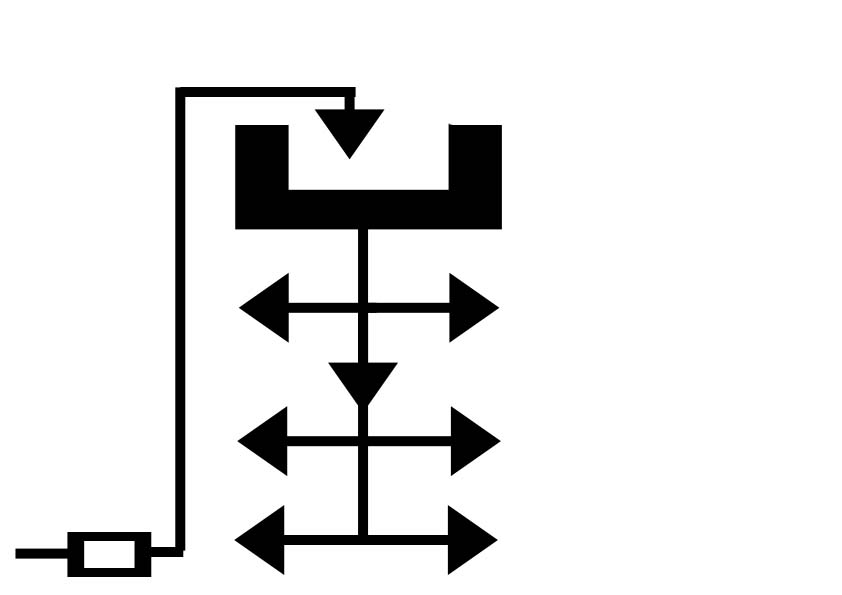 Réservoir
Suppresseur
C.P.
Comment peut-on définir les diamètres des conduites d’eau?
Quel est le paramètre qui détermine le diamètre des conduites d’eau?
C’est le Débit (Flux)
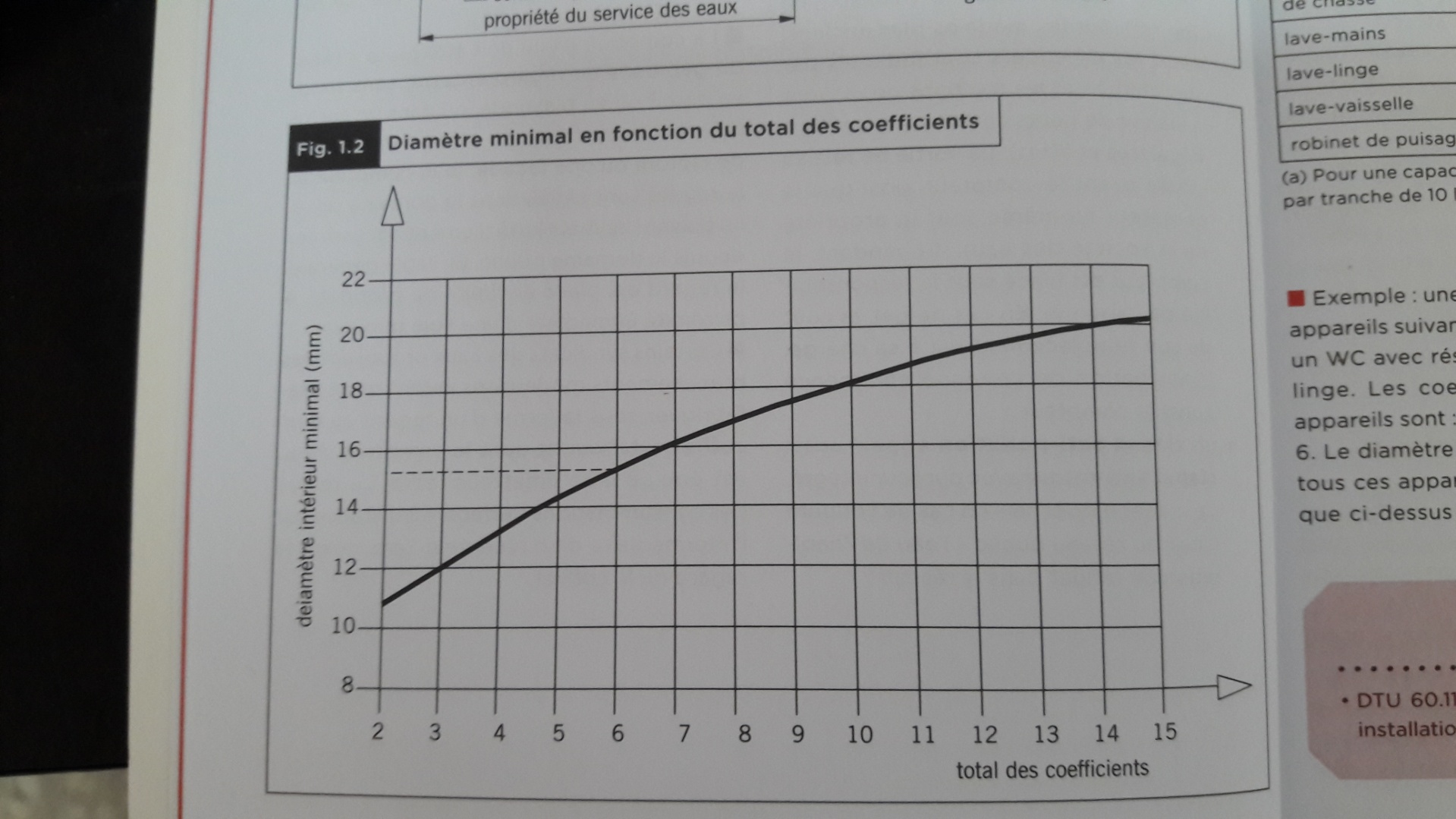 Diamètre intérieur minimal (mm)
Diamètre en fonction du total des coefficients. Page 10
Total du Coefficients
le Débit est relatif au type d’Appareil (équipement)
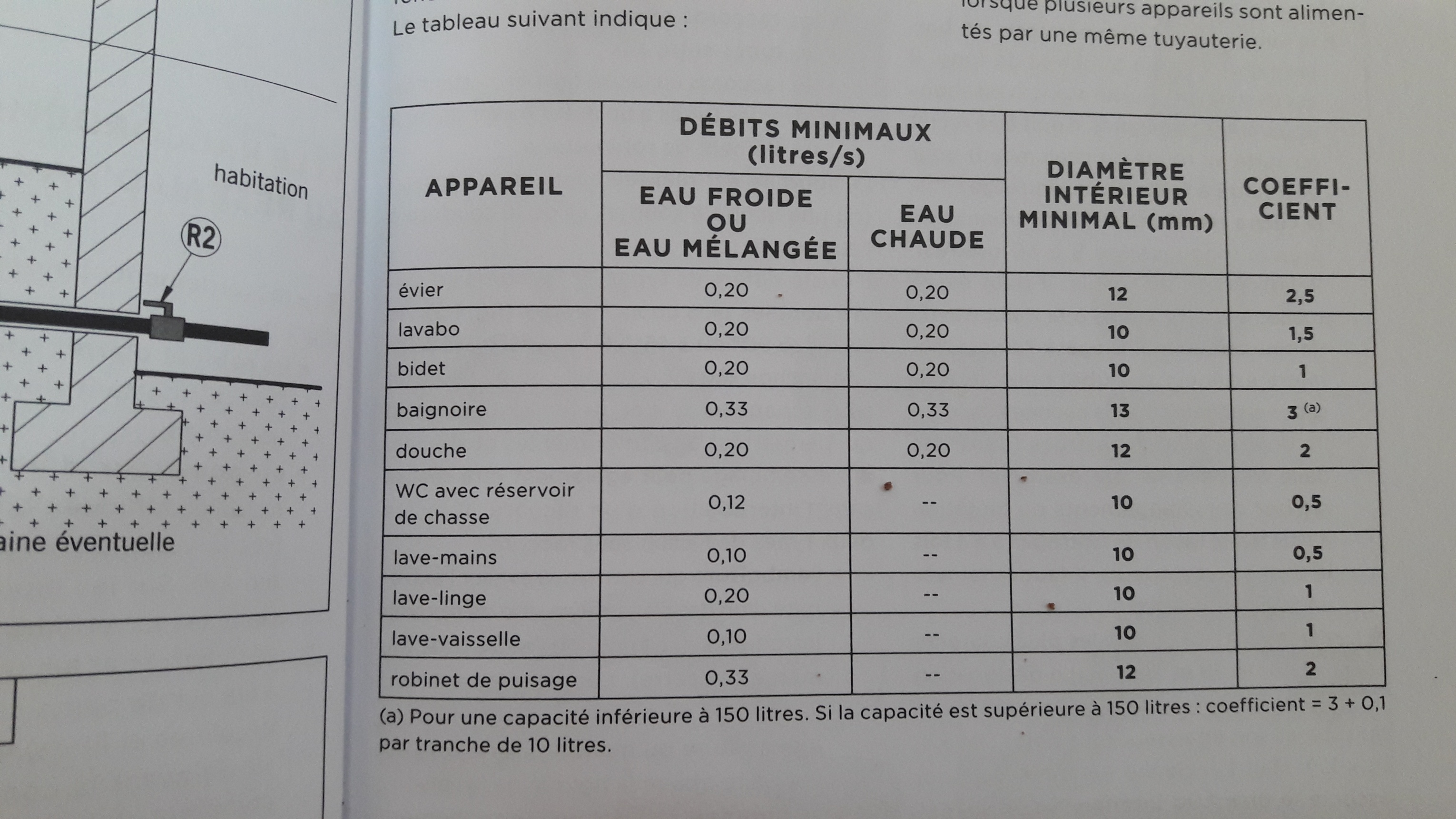 I/Les Tuyaux en Cuivre
Quels sont les modes d’assemblages des Tuyaux en cuivre?
Pour Collets Battus
Américains
La Brasure Capillaire (avec Raccord)
Sans raccord
Bicônes
Raccord en Cuivre
Emboiture
Raccord en laiton
Piquage
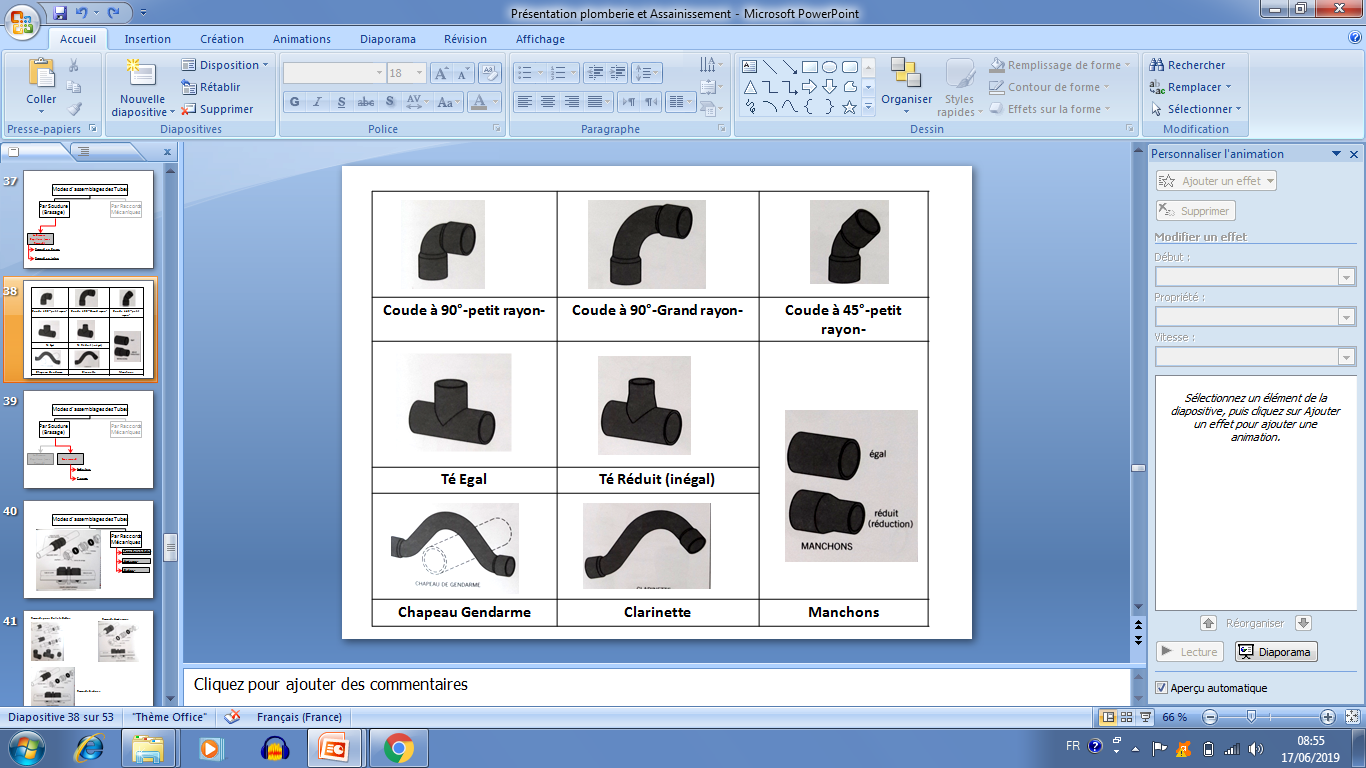 La Brasure Capillaire (avec Raccord)
Raccord en Cuivre
Raccord en laiton
La Brasure Capillaire (avec Raccord)
Sans raccord
Emboiture
Piquage
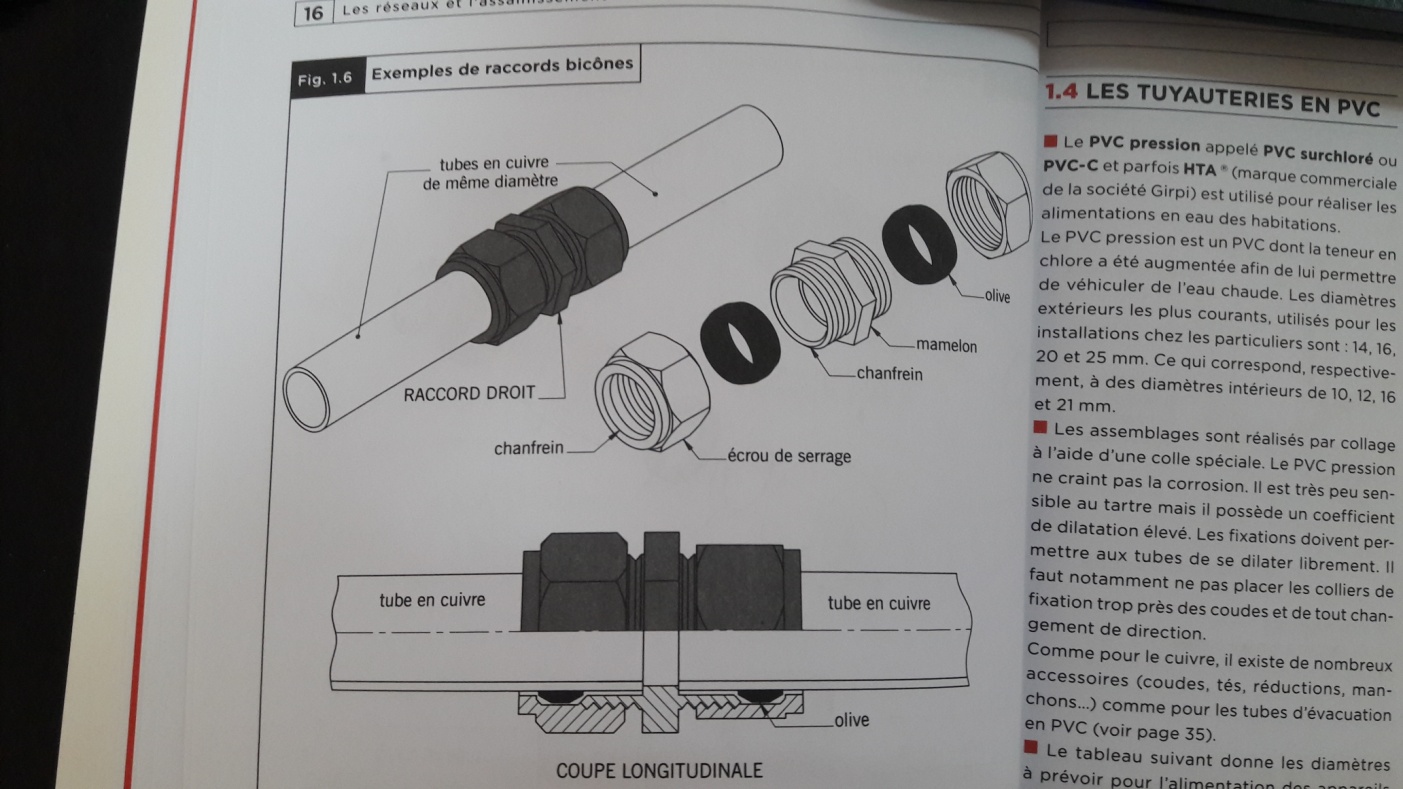 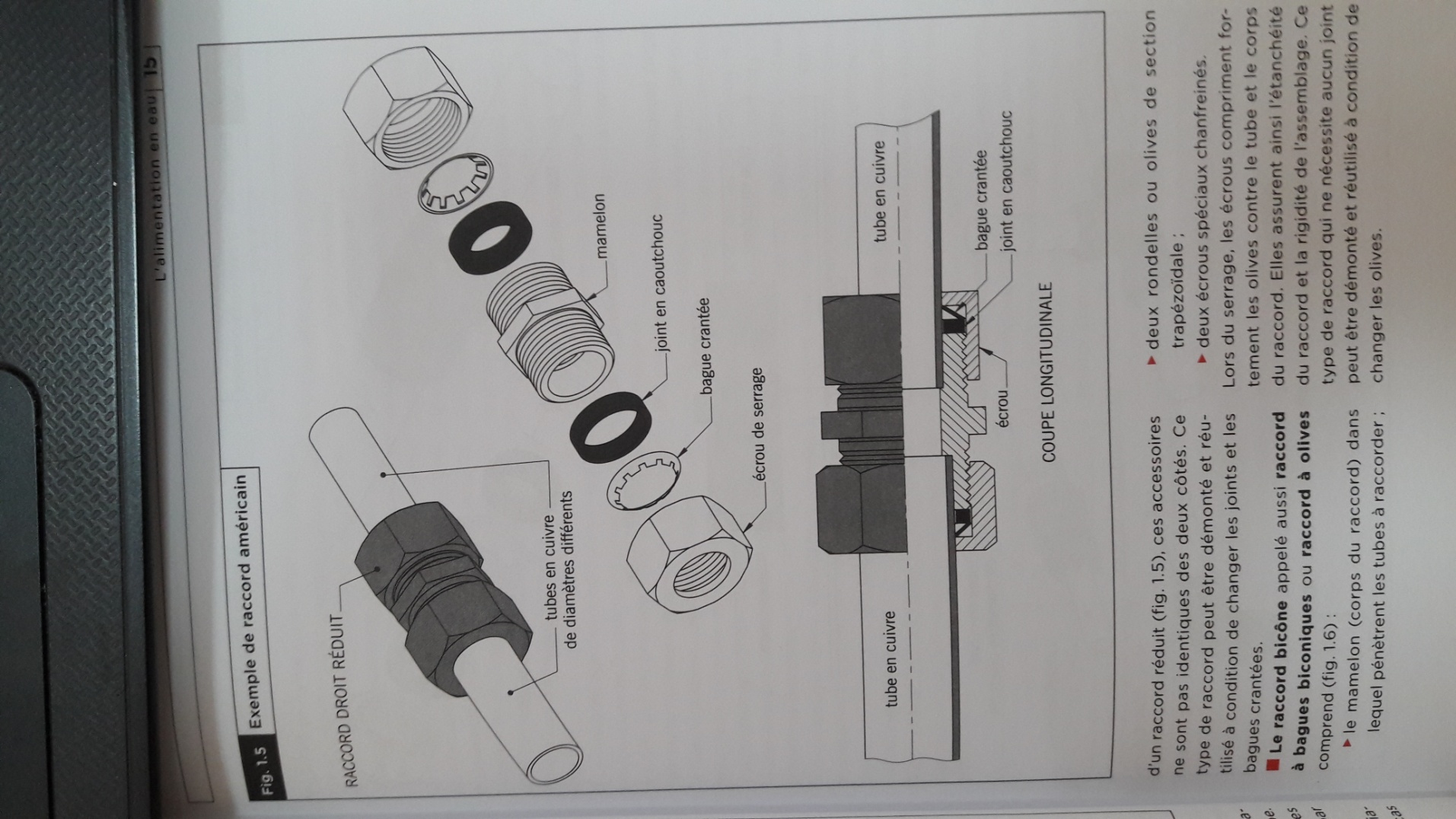 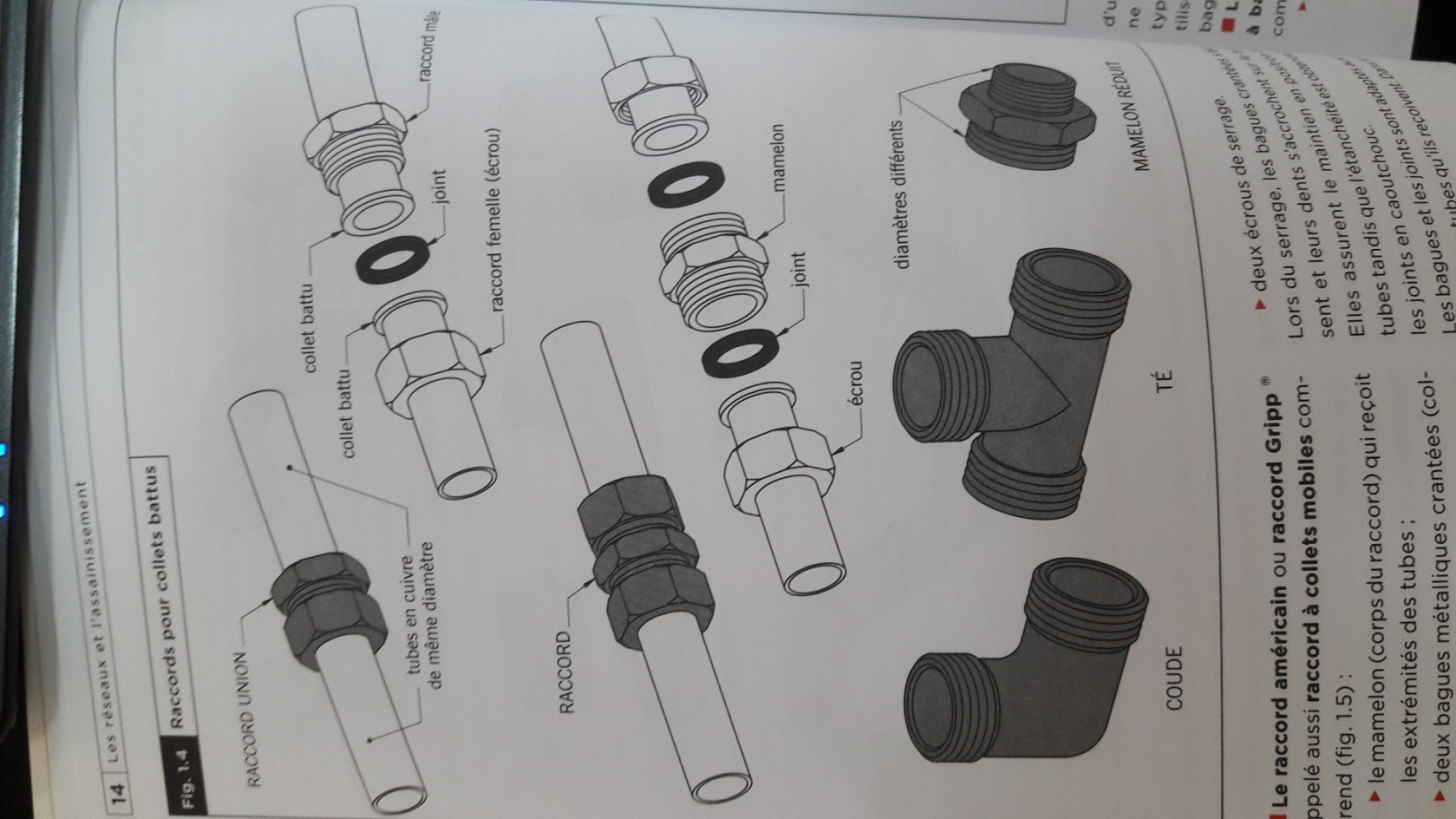 Pour Collets Battus
Américains
Bicônes
Raccords pour Collets Battus
Raccords Américains
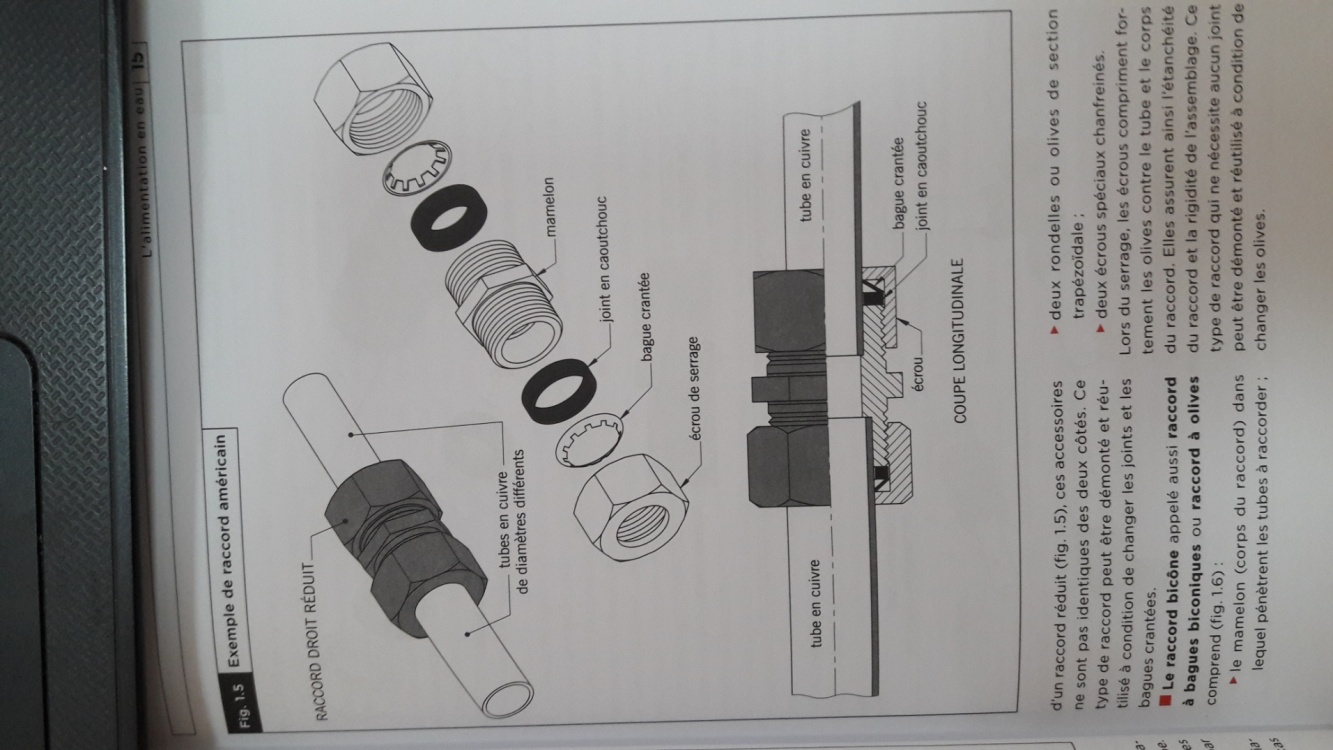 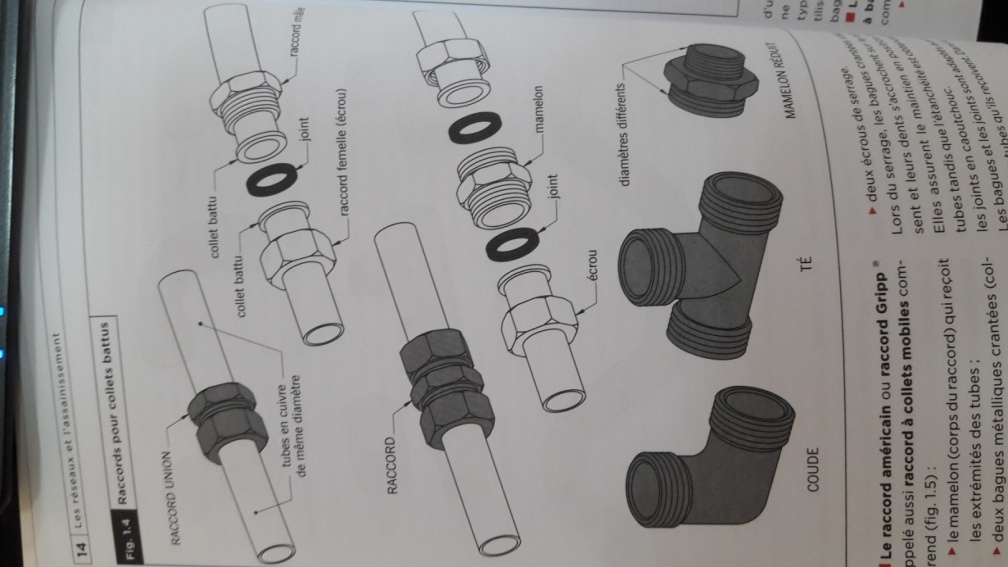 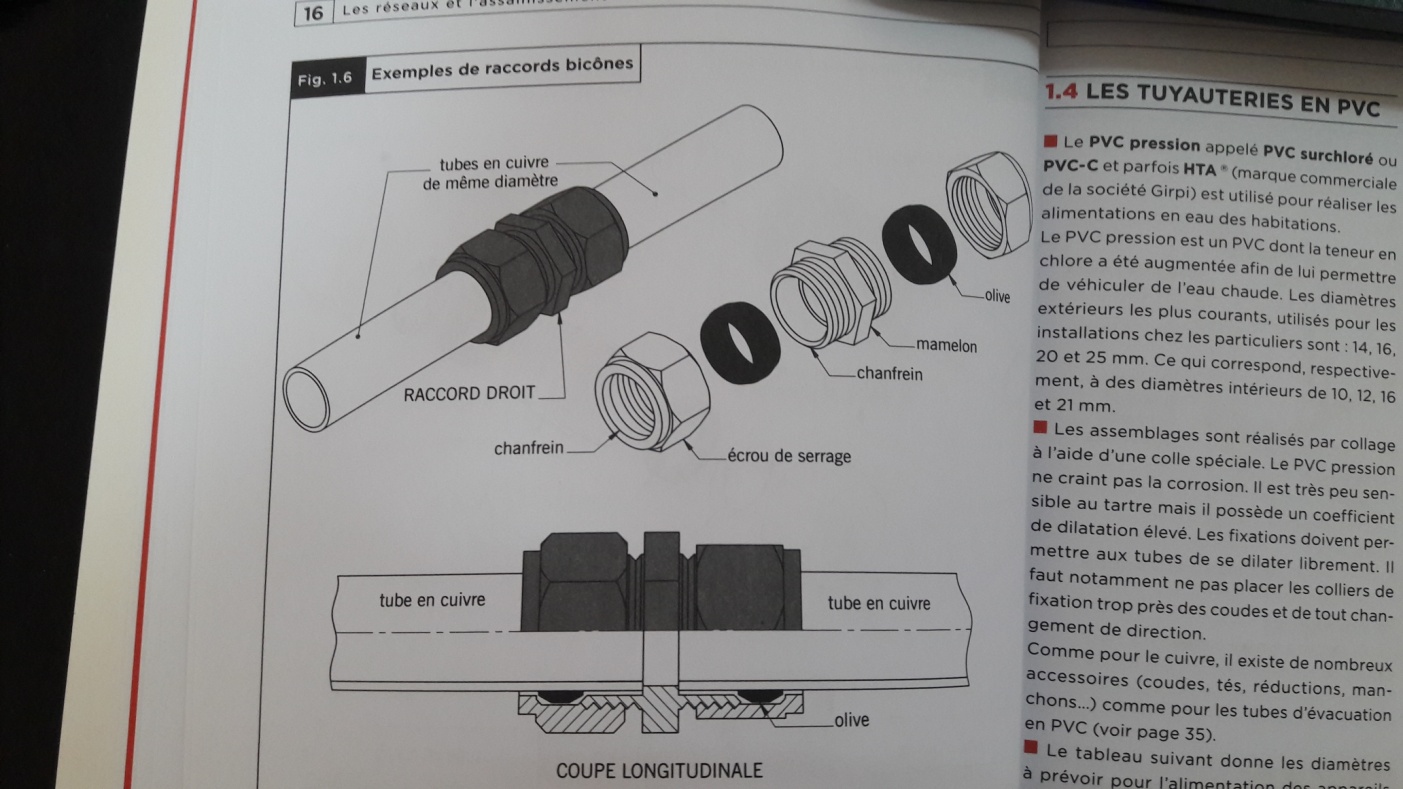 Raccords bicônes
II/Les Tuyaux en PVC
II/Les Tuyaux en Polyéthylène (AEP)
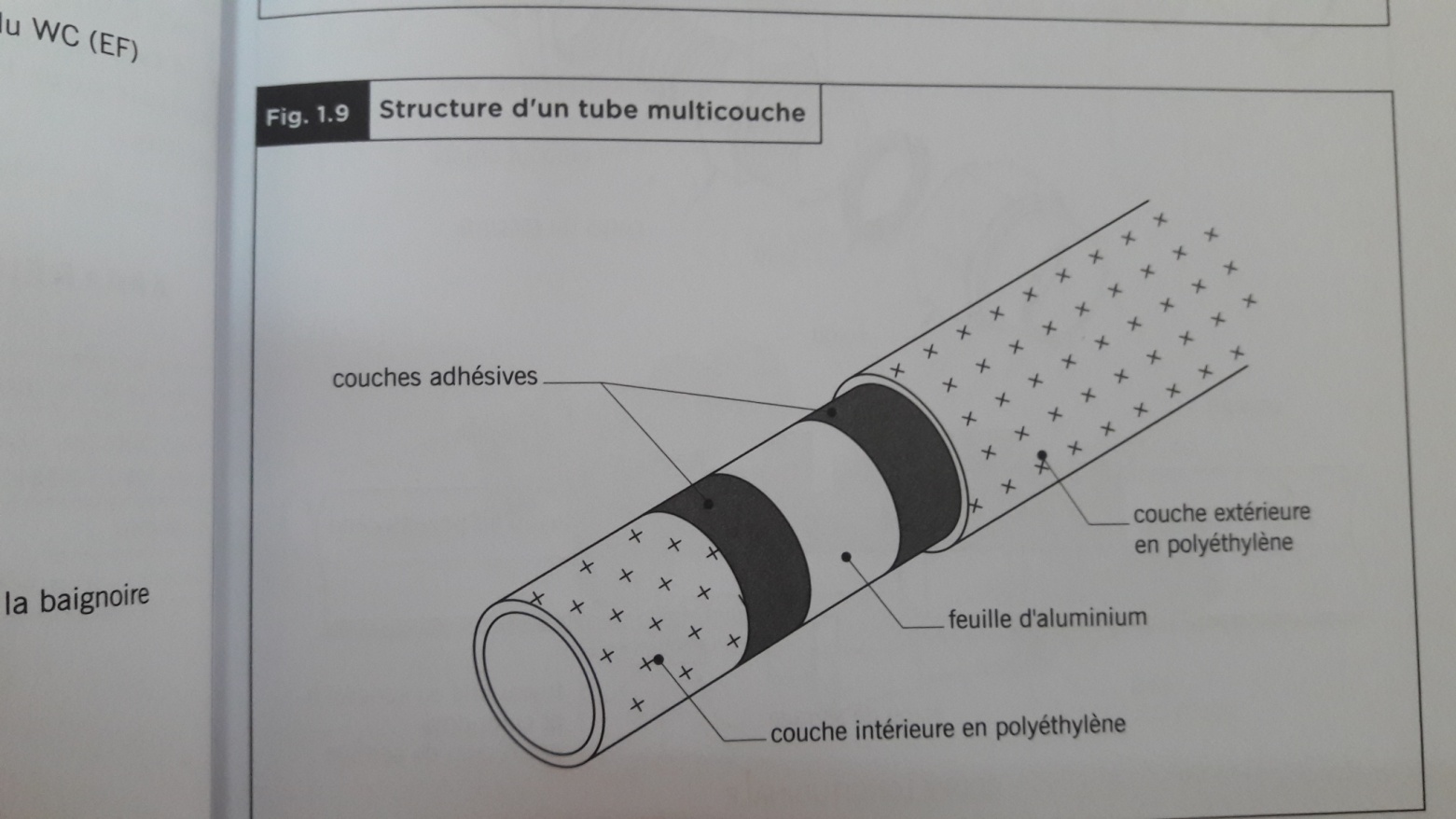 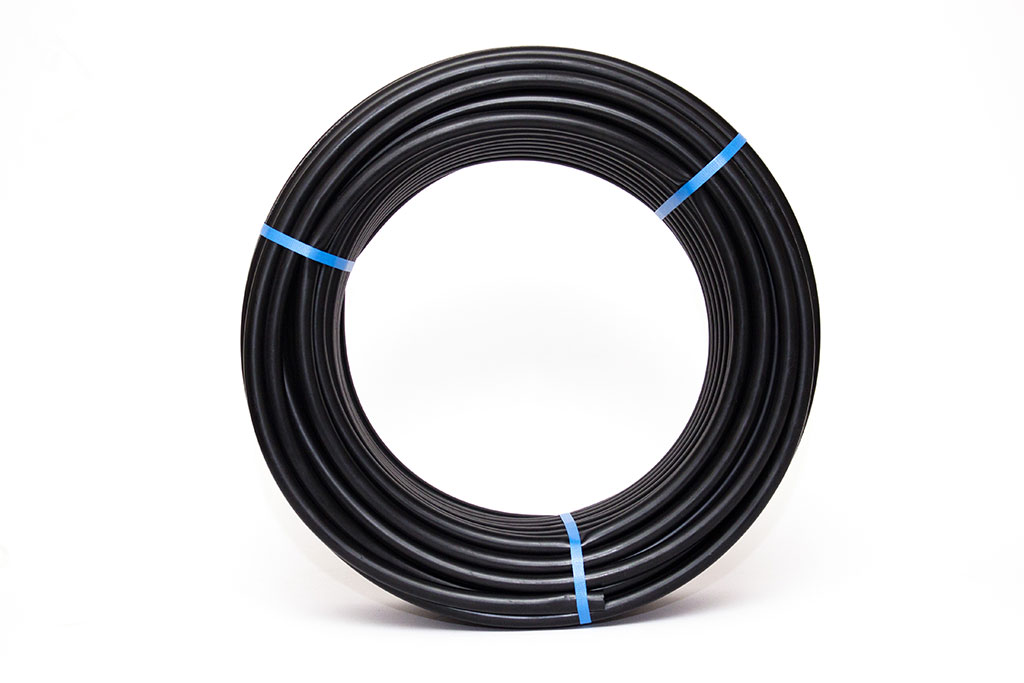 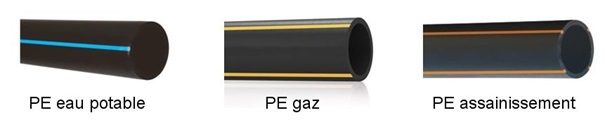 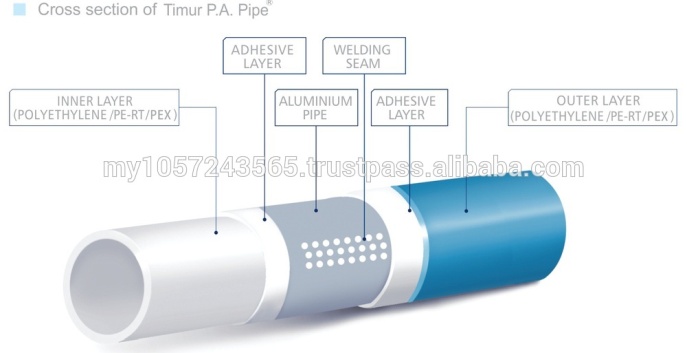 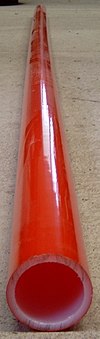 LES CANALISATIONS FLEXIBLES  
             Les tuyaux flexibles s'utilisent de plus en plus dans les installations 
      sanitaires car il permettent un raccordement simple et  rapide entre 
      éléments. I’utilisation de ces tuyaux s’envisage essentiellement lorsque
      l'installation peut être dissimulée,  ou dans le cas de bidet pivotant.
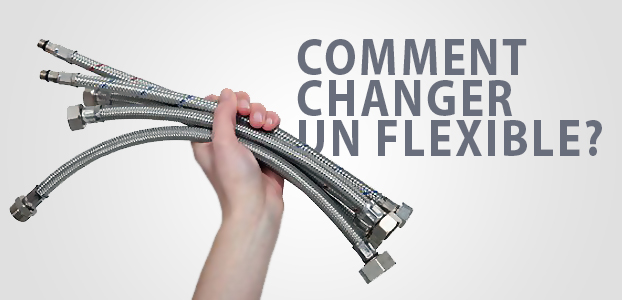 Pour la distribution, les tuyaux flexibles peuvent 
  soit faire partie intégrante du réseau sanitaire, 
  c'est-à-dire être montés entre deux tronçons de tube rigide
  (raccordement entre la colonne montante 
  et la rampe d'alimentation),
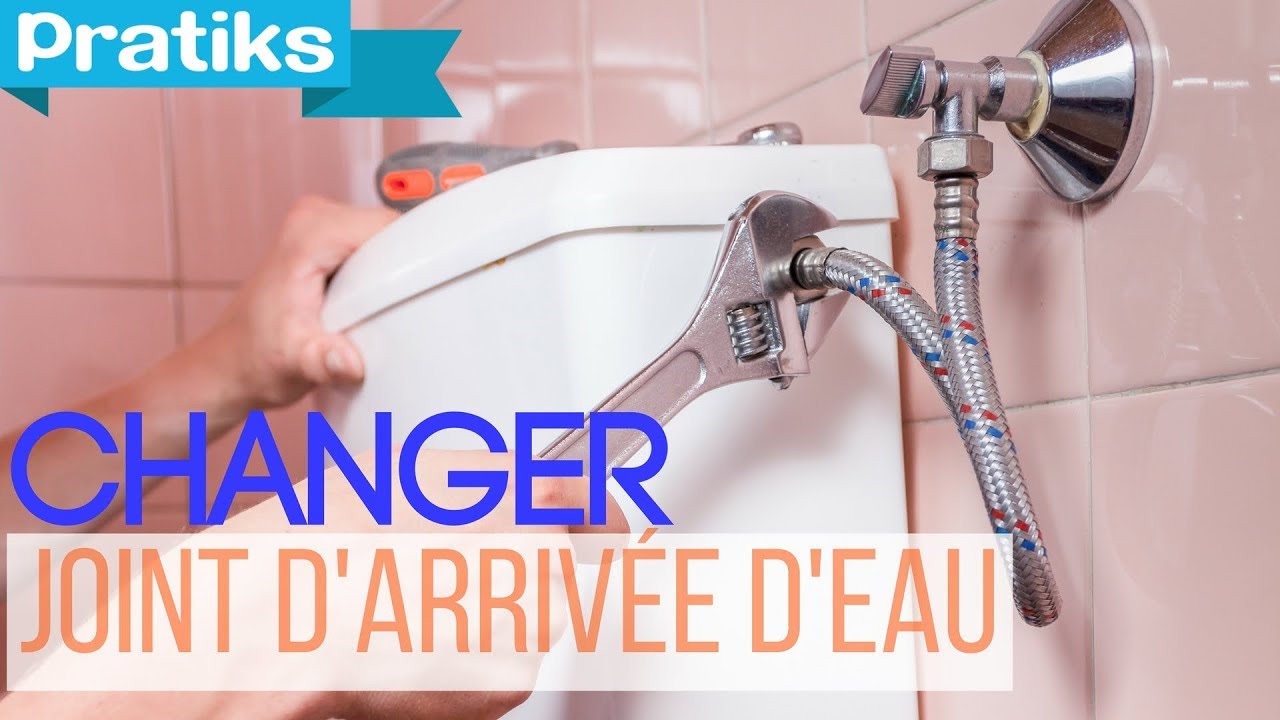 soit servir de liaison 
  entre un tube d'alimentation rigide et 
  un appareil sanitaire (raccordement entre la 
  rampe d'alimentation et l'appareil sanitaire ou   raccordement direct entre la colonne 
  montante et l'appareil sanitaire).
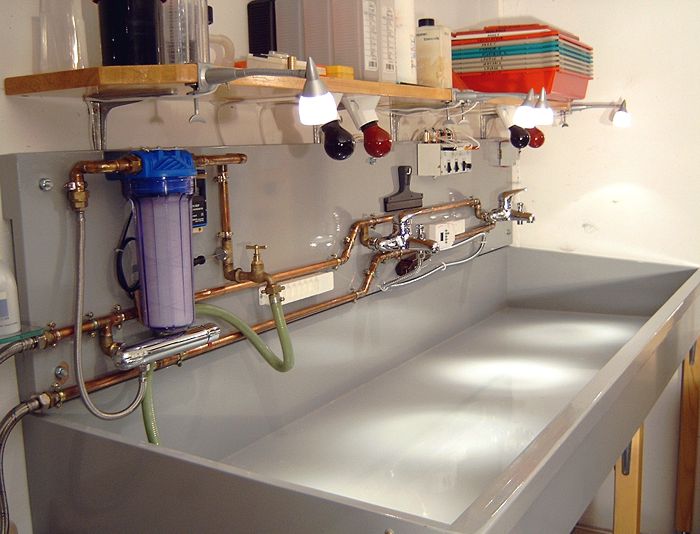 Ces flexibles sont beaucoup utilisés dans les composants sanitaires car ils permettent   une rapidité de montage.
Recommandations
2/ la disposition des canalisations et des appareils de robinetterie.
              Ici, il faut  tenir compte de plusieurs impératifs. A savoir :
a/ Impératif d’ordre économique  :
             Choisir un tracé aussi court que possible.
b/ Impératif d’ordre technique et pratique :
          Choisir un tracé aussi simple que possible en marquant les traversées 
      des planché et des murs. (on doit mettre des gaines ou fourreaux a faces démontables)
R :celles-ci doivent être réaliser en même temps que les grands œuvres.
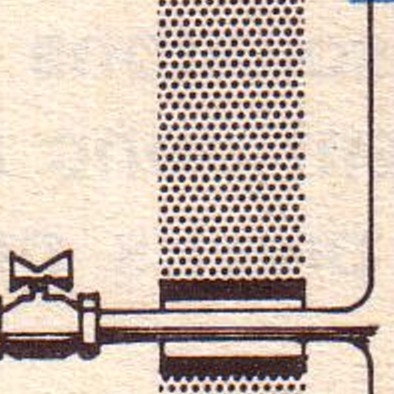 gaine
Recommandations
IMPERATIFS D'ORDRE ESTETIQUE:
Une réalisation apparente sera relativement discrète si elle tienne compte des recommandations suivantes :
-Passer les conduites dans des locaux non habités : 
     caves, débarras, dégagements, ateliers , garages, buanderies, etc. ...
-éviter les " traînants " de grande longueur.
      (Ne pouvant être posés horizontalement ( pente )).
- réduire leur longueur en prévoyant un nombre suffisant de colonnes
-Les inévitables " traînants " seront de préférence posés " sur plinthe «c'est-à-dire ni trop près ni trop loin du plancher ( 6 à 10 cm  dans les locaux habités et, " au plafond " dans les sous-sols).
Recommandations
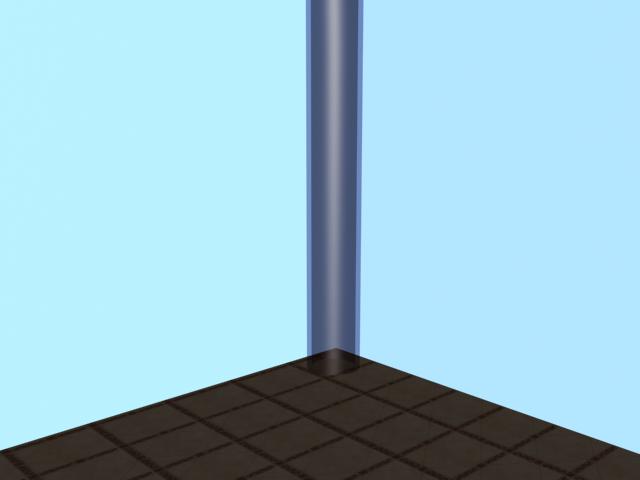 -disposer les colonnes dans les angles 
    formés par les parois -FIG1-.
FIG 1
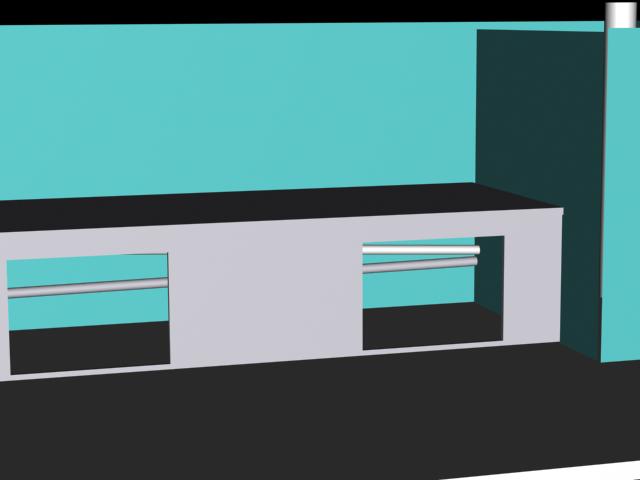 (on peut parfois les dissimuler derrière une tenture ou dans 
    un placard)-FIG2-,
FIG 2
-fixer les conduites de manière à, ce qu'elles soient et restent rigoureusement parallèles entre elles et à la paroi.
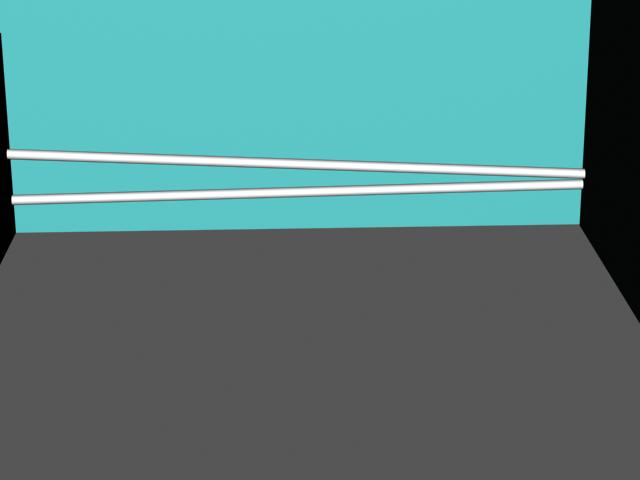 -éviter surtout de faire suivre un même trajet par plusieurs conduites de pentes contraires ou différentes-FIG3-.
FIG 3
« De la circulation de l'eau dans l'installation sanitaire,  à l'audition du bruit » 
schéma de l'ensemble du processus
Les Robinets
-Impact du jet sur les appareils et le bruit de jet des plan d'eau.
+les  Installations électriques
Frottements dans les canalisations
Turbulences a la rencontre des obstacles: coudes, robinetterie,…etc
Transmission par les parois des
 canalisations: Transmission Solide
Rayonnement direct dans l'atmosphère     (bruit aérien) : Transmission Aérienne
TRANSMISSION AUX 
PAROIS ET STRUCTURE DE L'IMMEUBLE
Représentation graphique
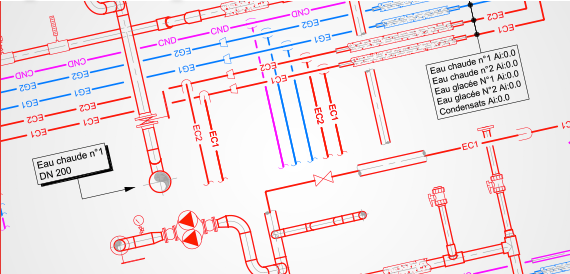 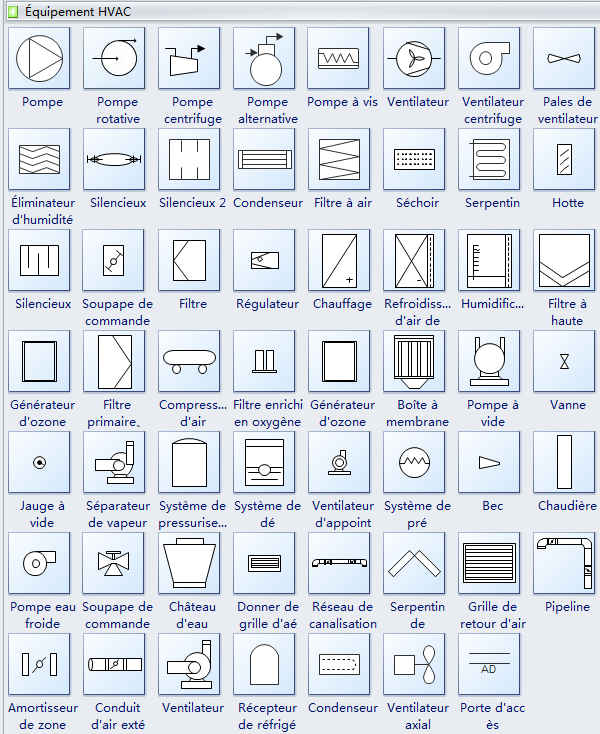 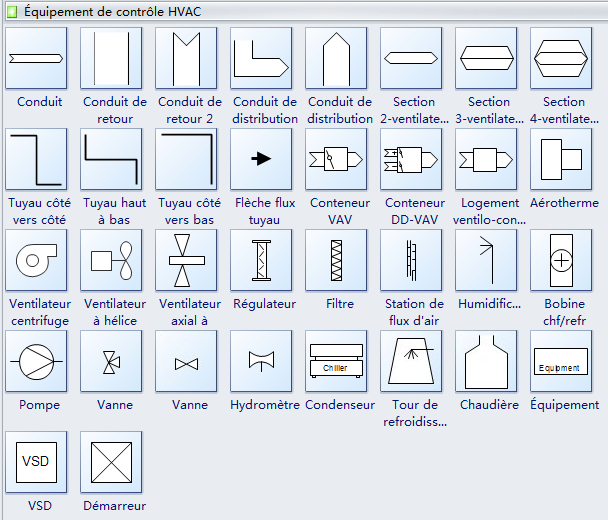 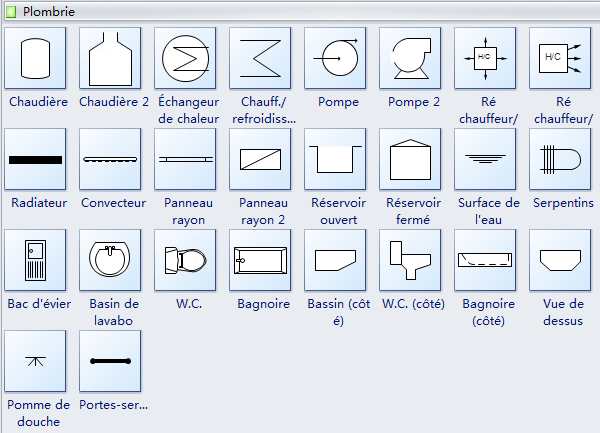